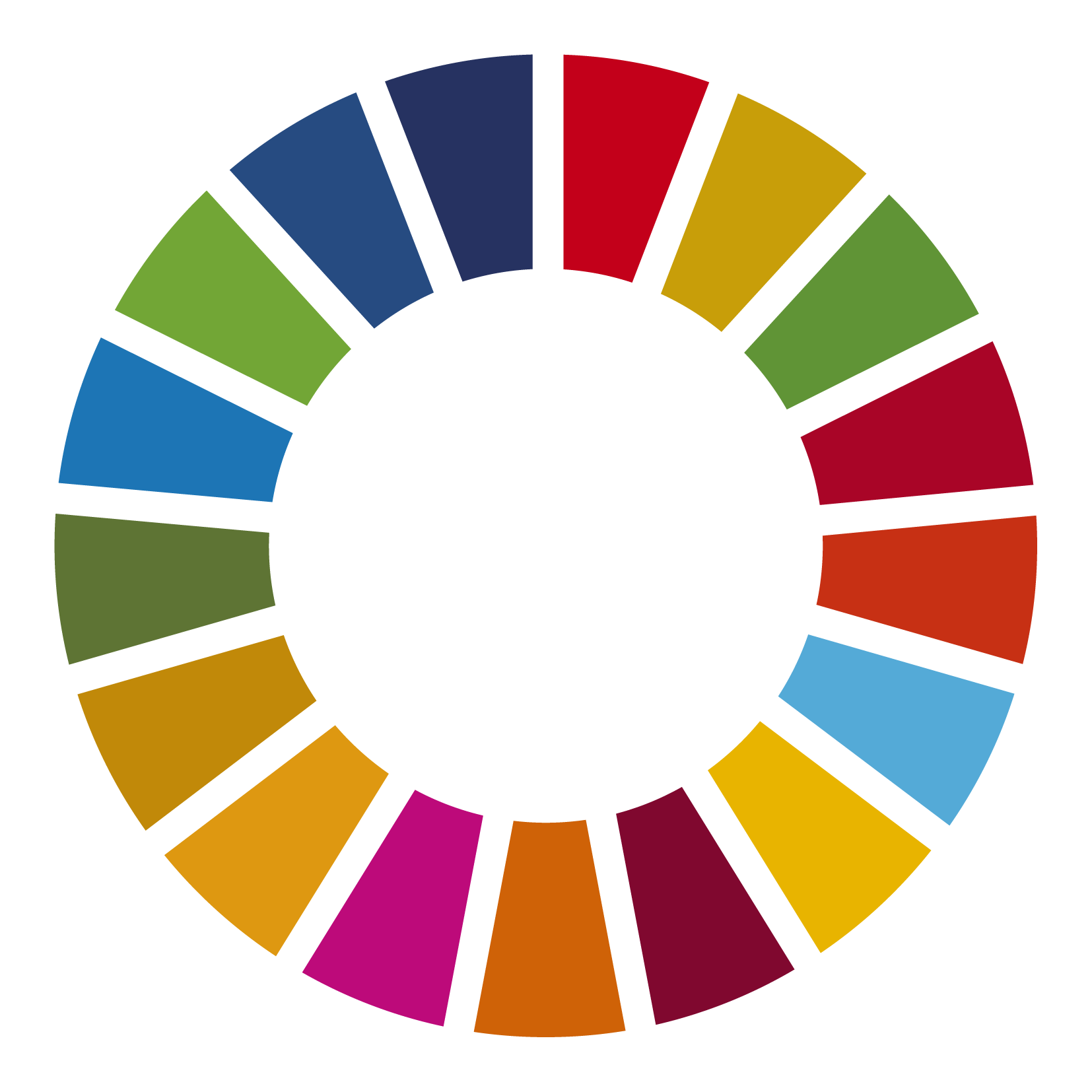 FORSYNING OG VERDENSMÅL
Offentlig infrastruktur og bæredygtighed
ODENSE, 2019 | 26. SEPTEMBER
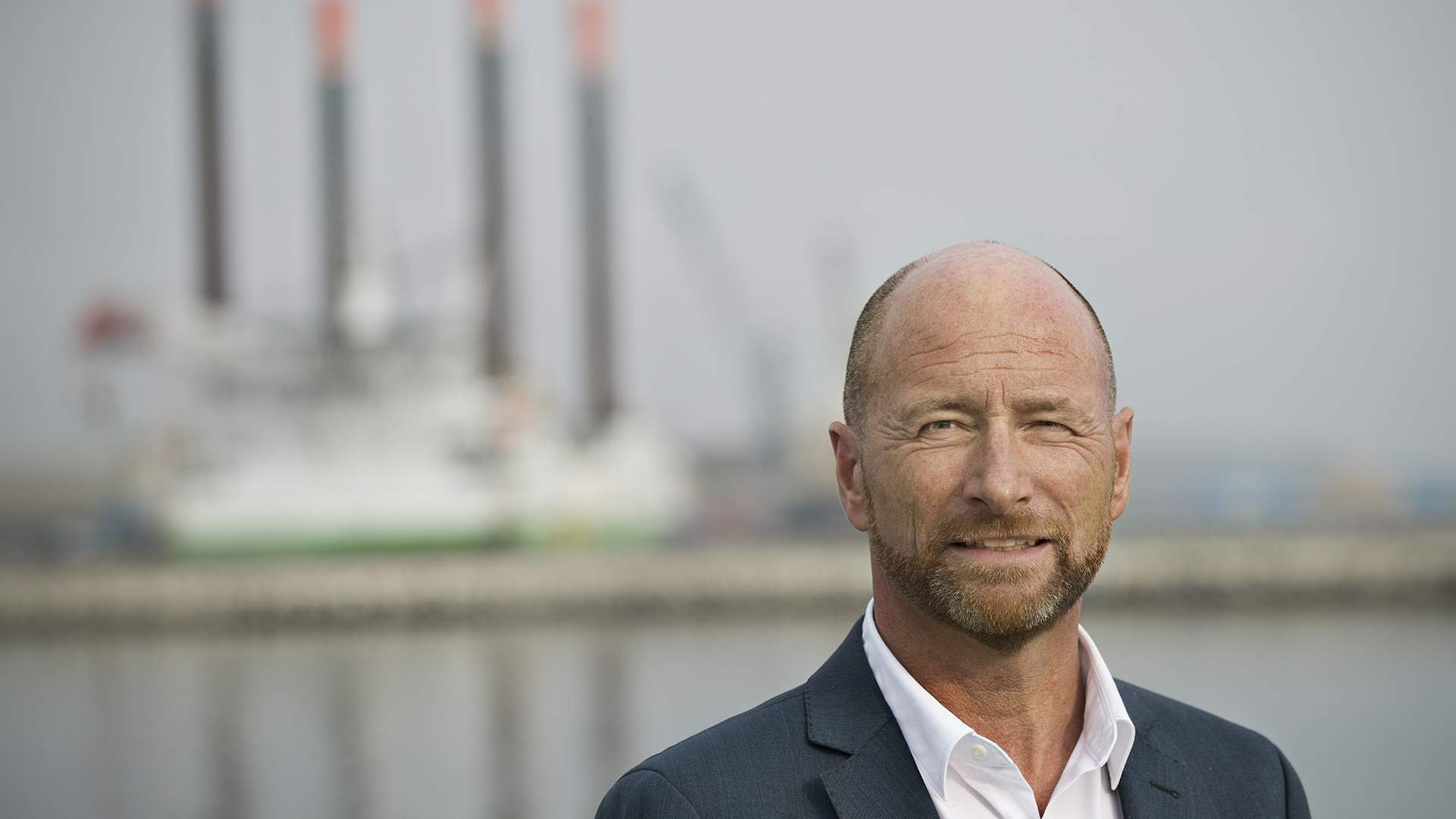 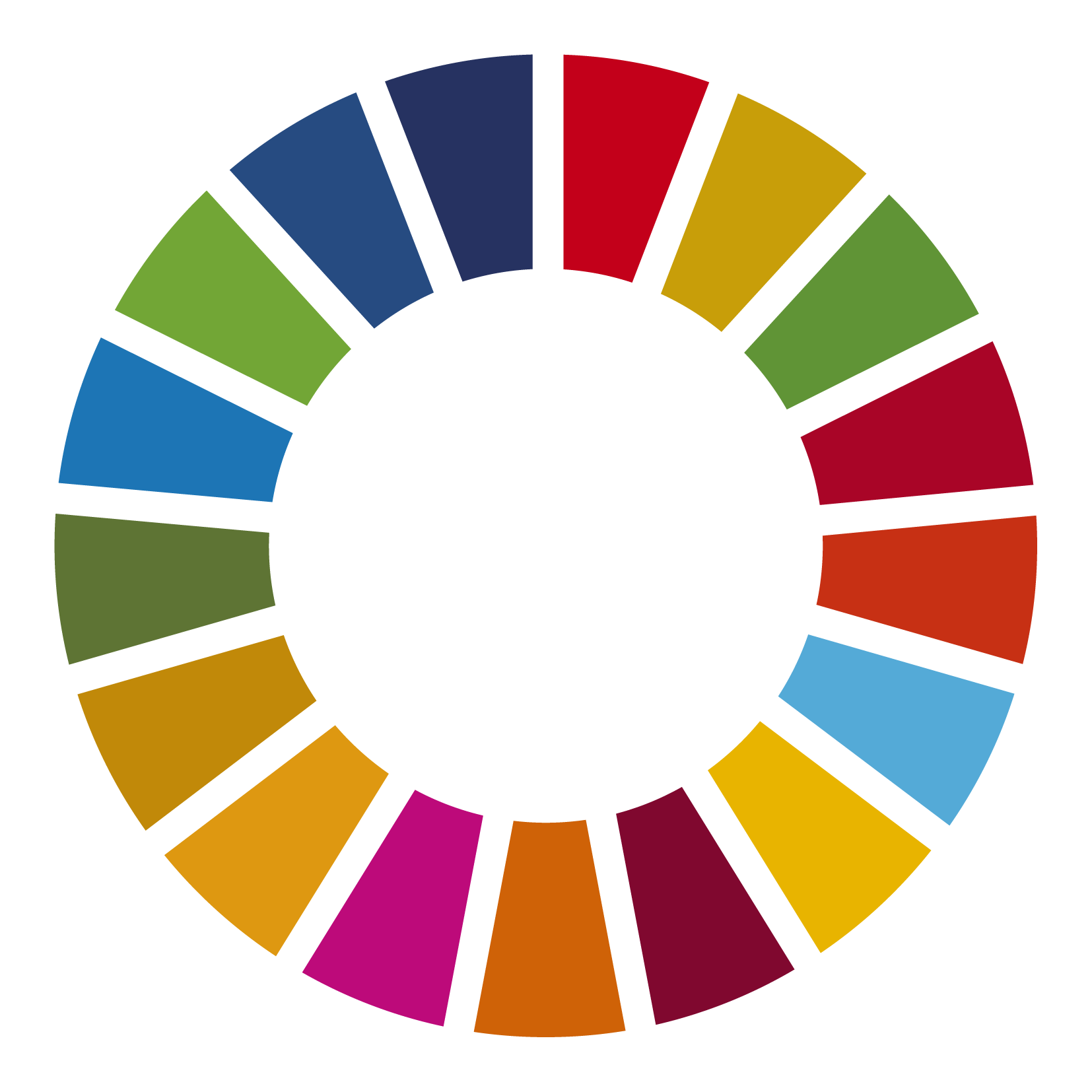 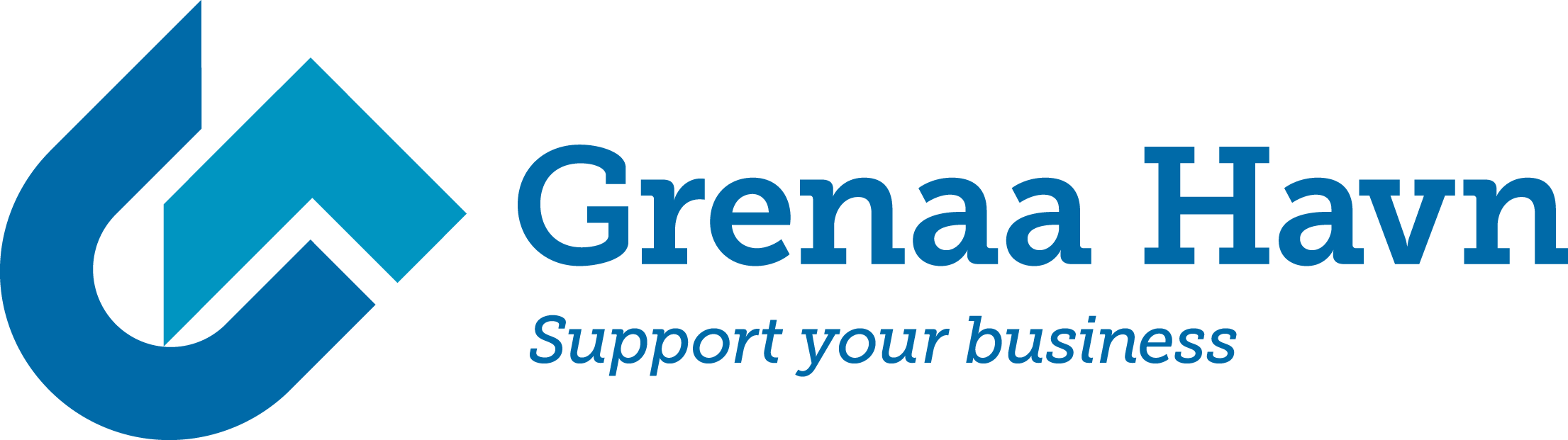 INTRODUKTION
Henrik Carstensen
CEO hos Grenaa Havn A/S siden 1. december 2015
  /  in/henrikcarstensen/
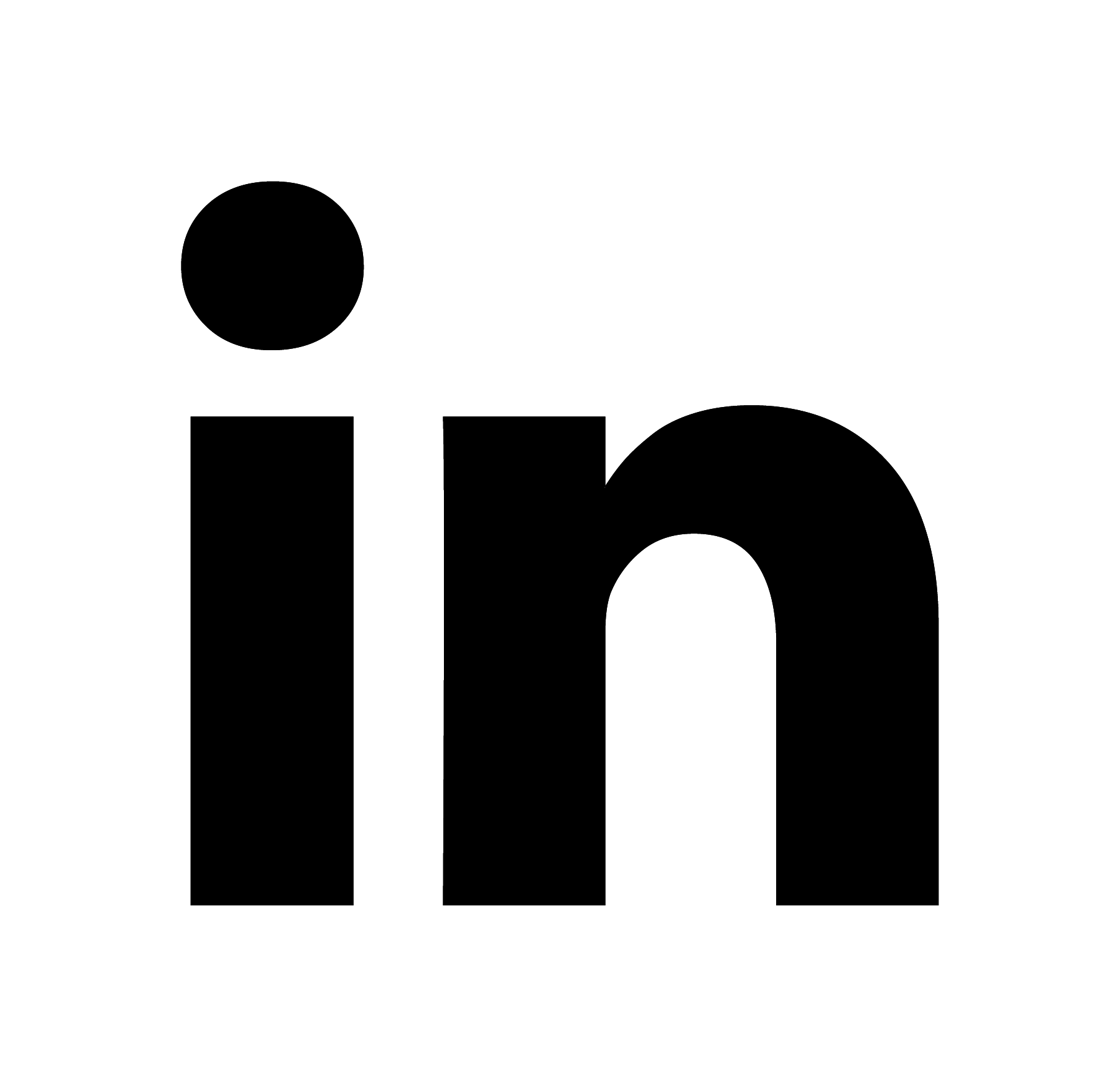 KONCERN
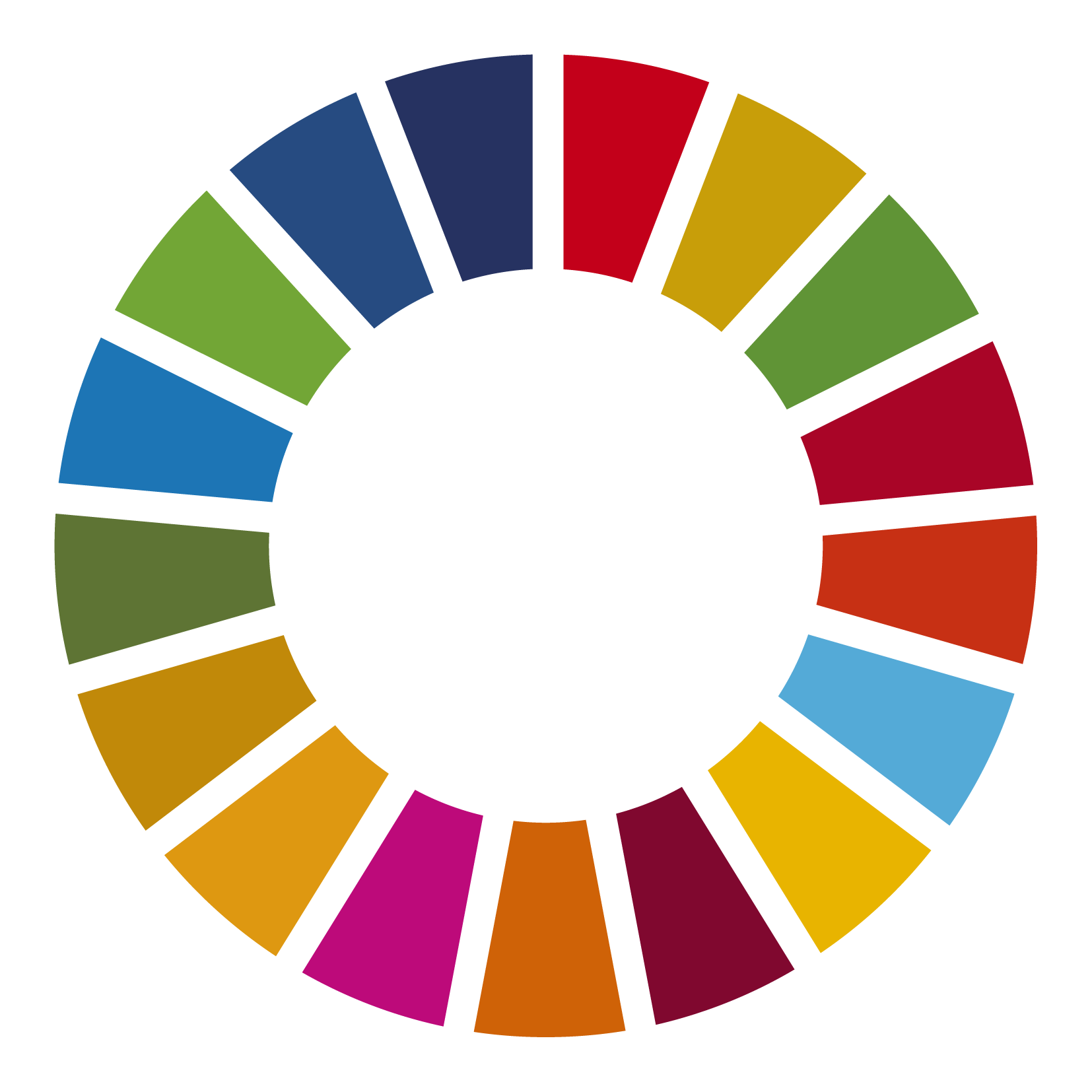 Grenaa Havn A/S
Driftsselskabet Grenaa Havn A/S
Anholt Havn A/S
GRENAA HAVNS BETYDNING
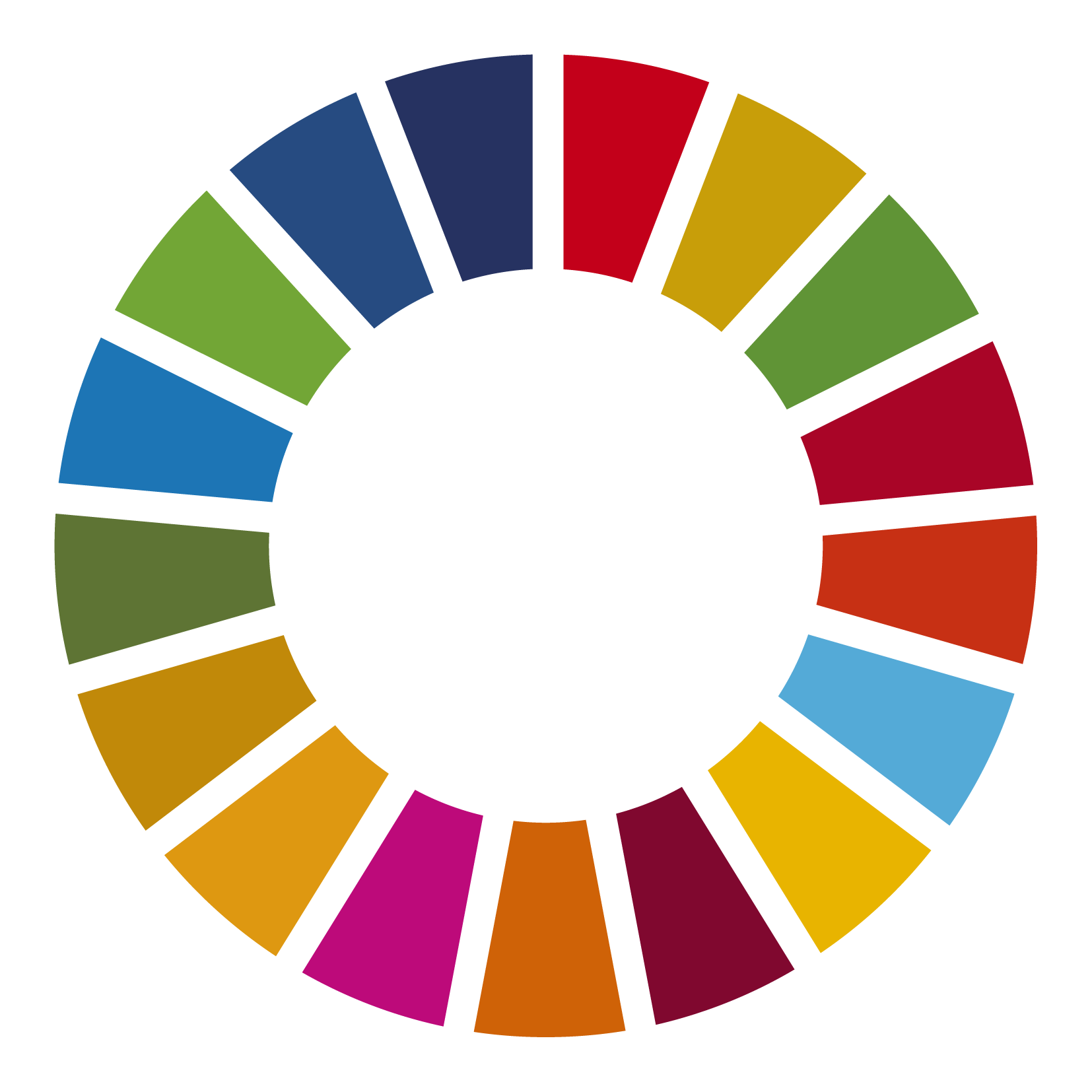 Skatteindtægtermio. kr./år
Værditilvækstmio. kr./år
Beskæftigelse personer
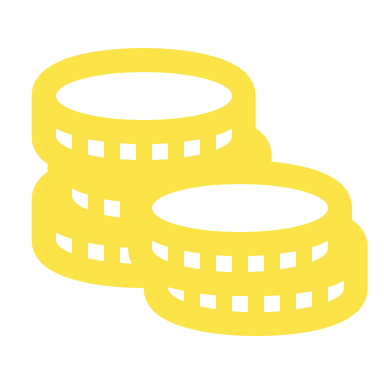 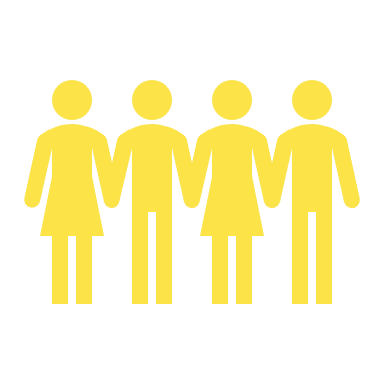 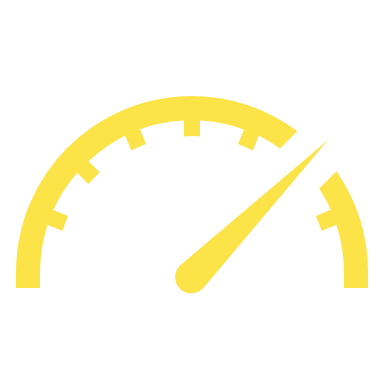 364
1.261
2.146
Skatteindtægter
Produktionsværdi mia. kr./år
Privat beskæftigelse
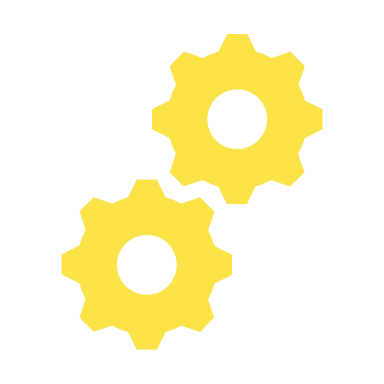 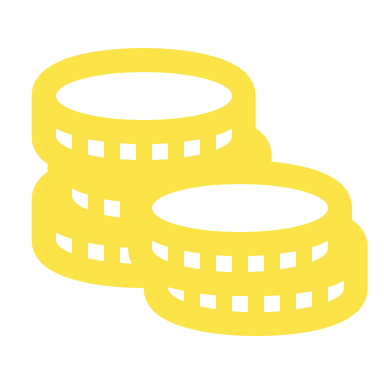 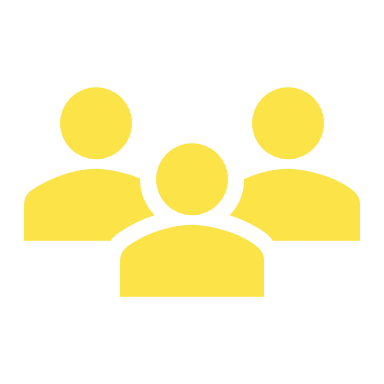 3.7
25%
29%
STRATEGIDOKUMENT – GRENAA HAVN 2019-2020
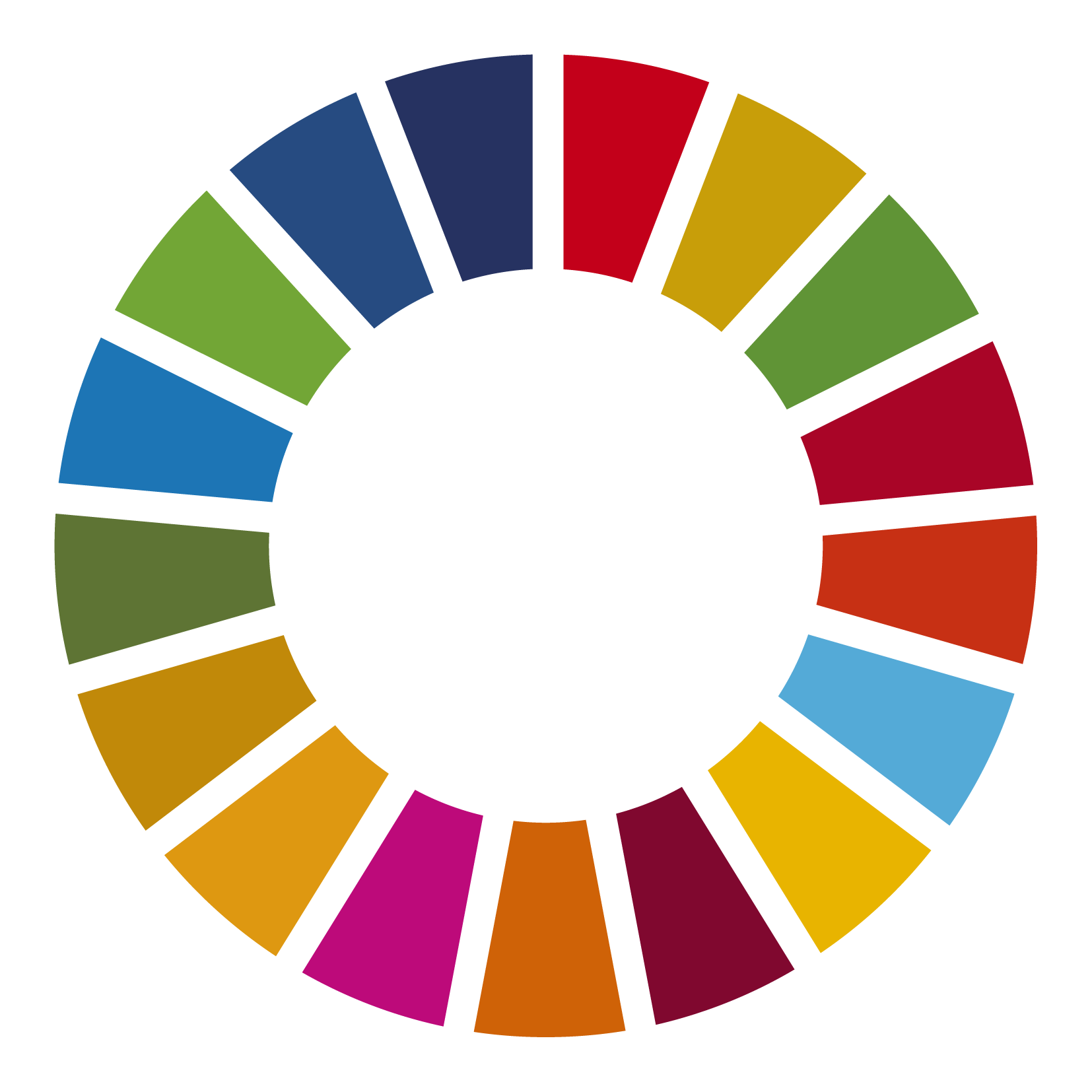 • Opnå en endnu stærkere 
position indenfor bulk-området (incl. transit) • Tiltrække virksomheder, der flytter gods over kaj •  Servicehavn og montageplads for offshore- og vindmølleindustrien•  Fastholde gode relationer til linie- og færgefarten samt havnens kunder  •  Udvikle optimale rammer, der tilgodeser globalt orienterede virksomheder, med fokus på genindvinding, miljø- og energivirksomheder
Vision
Fastholde og udbygge placeringen som en af Danmarks 10 største erhvervshavne
Målsætning
Differentieret fokusstrategi
Stærk markeds- og kundefokus •  Differentierede ydelser  •  Segmentfokus •  Kompetenceudvikling
Strategi
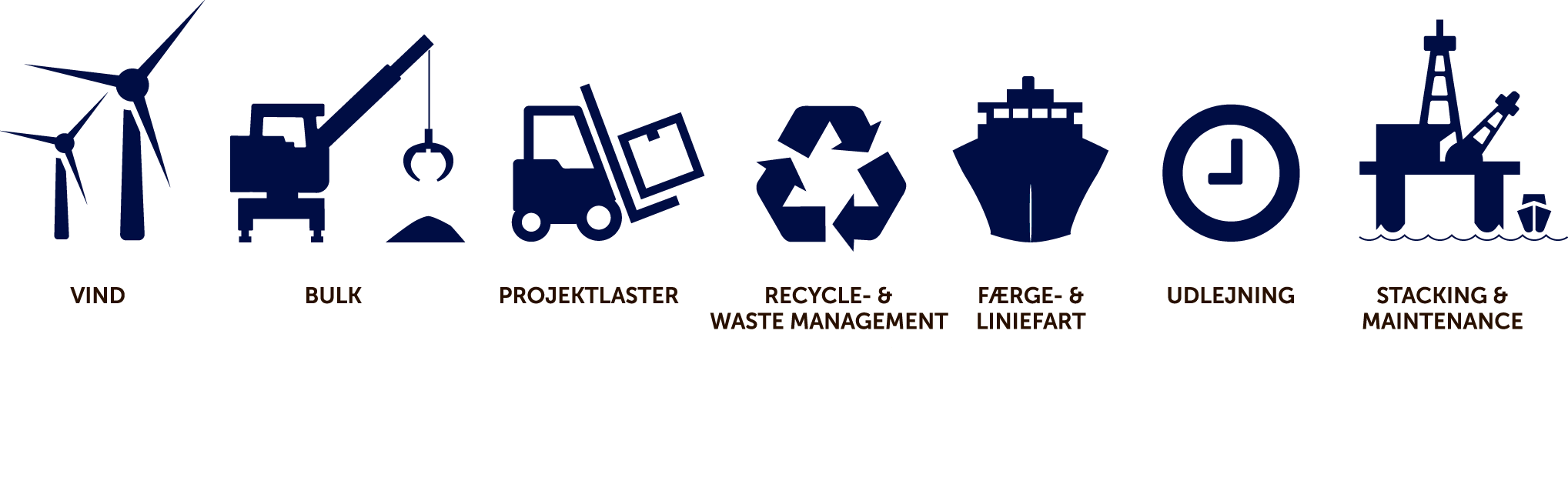 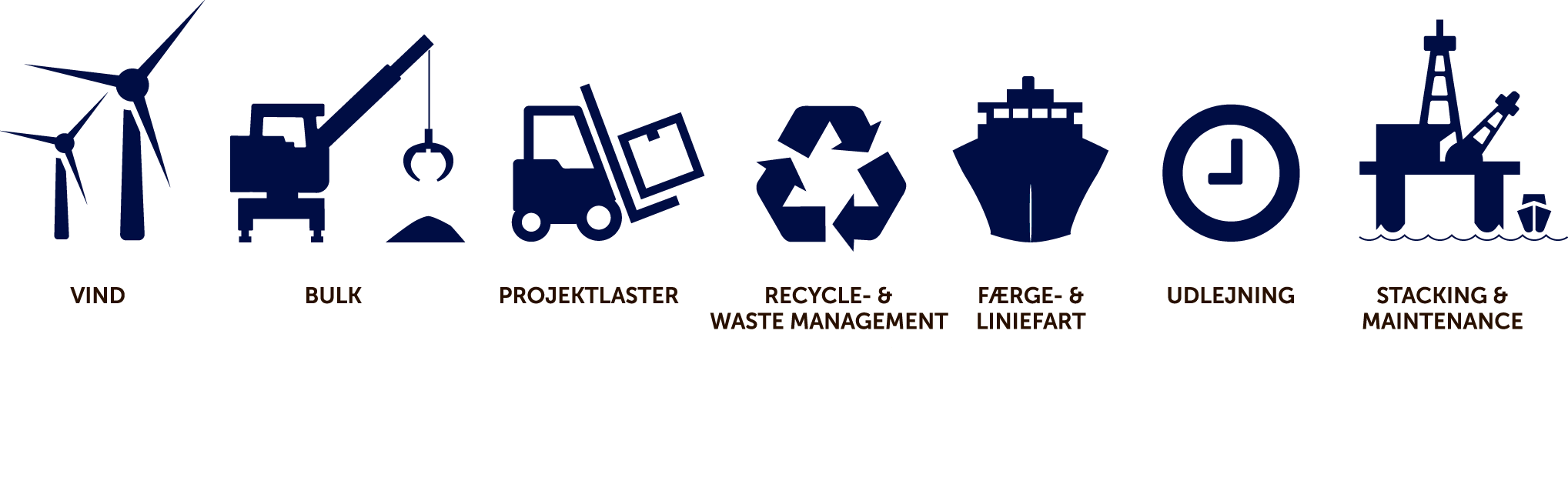 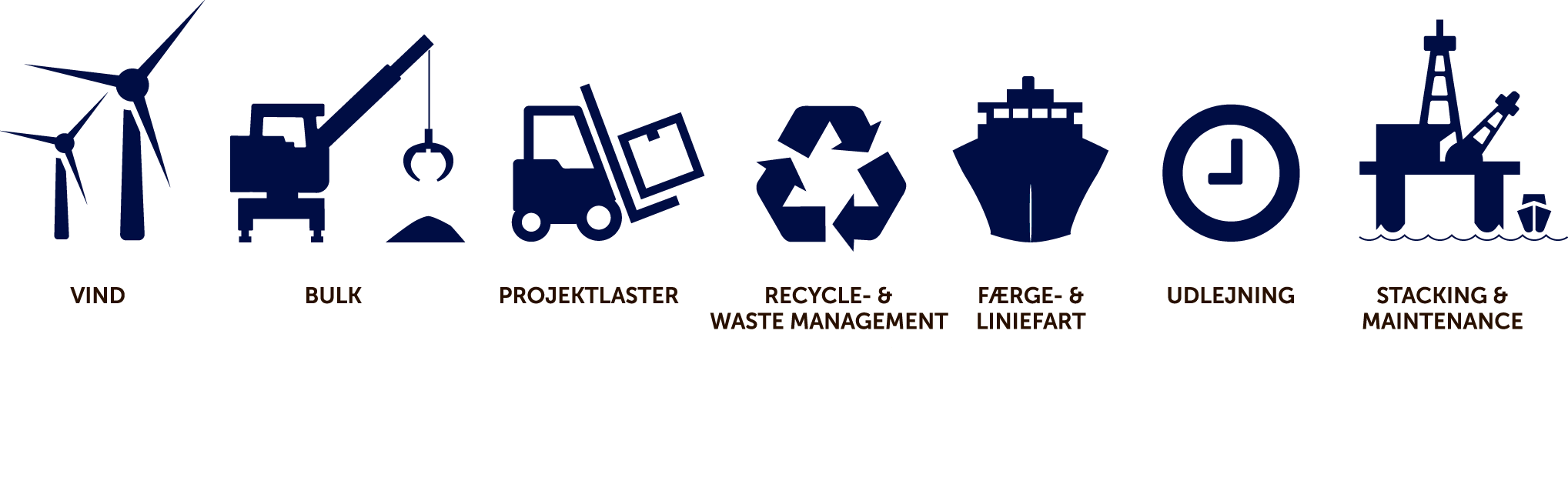 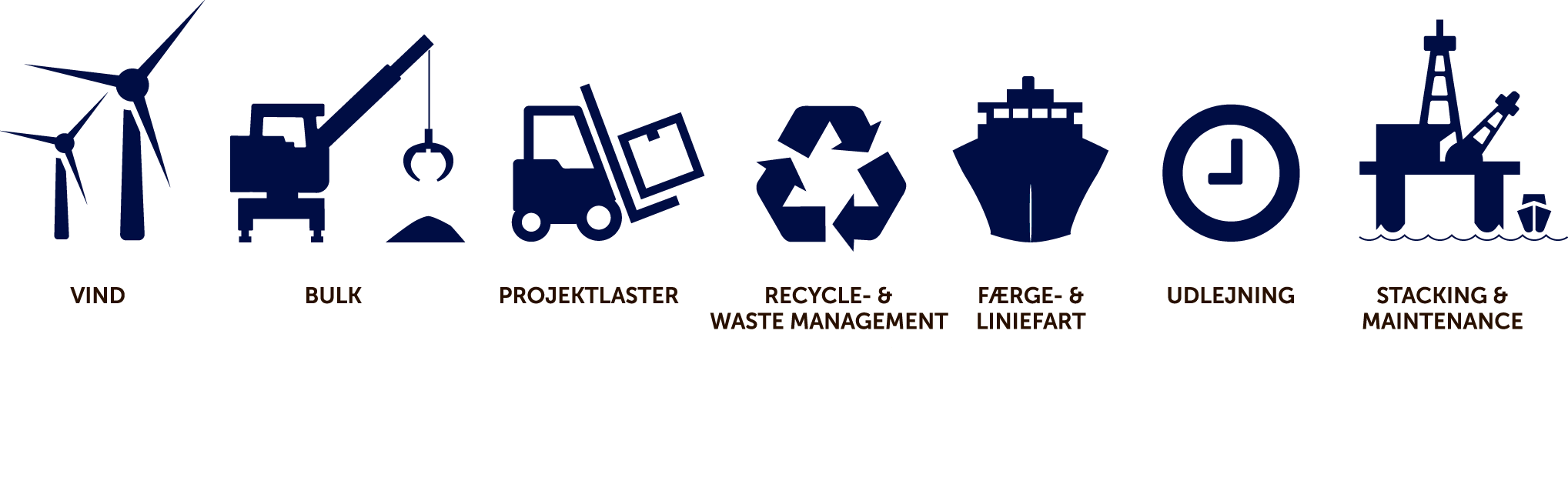 Brand essence: 
VILJEN TIL AT LYKKES
Brand promise: 
SUPPORT YOUR BUSINESS
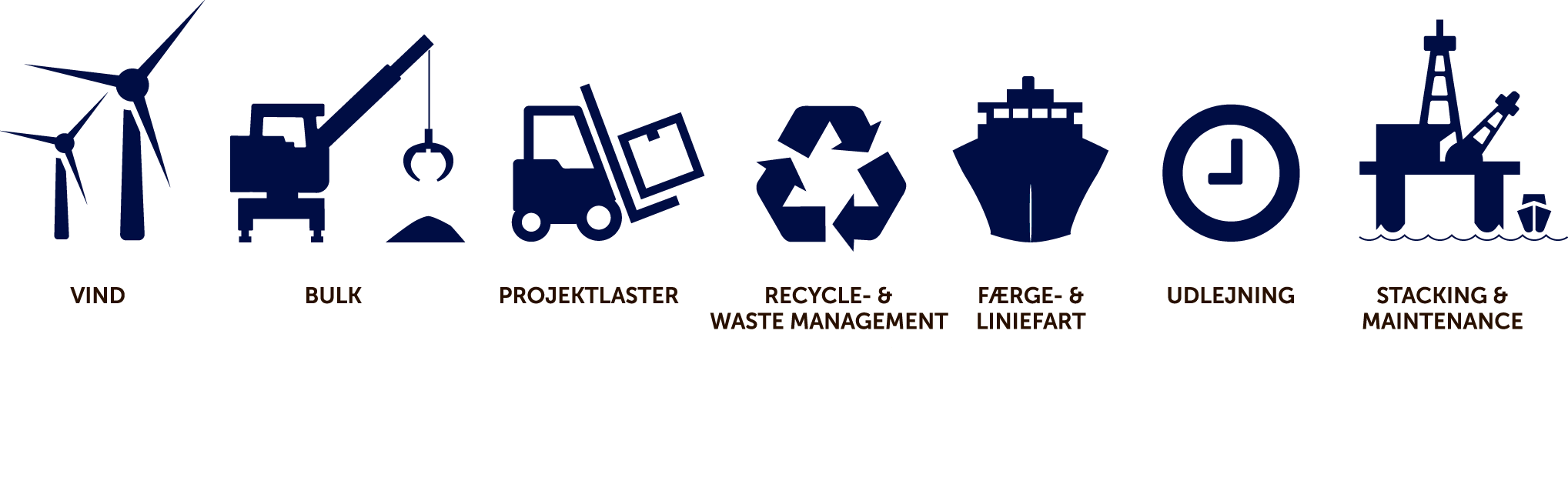 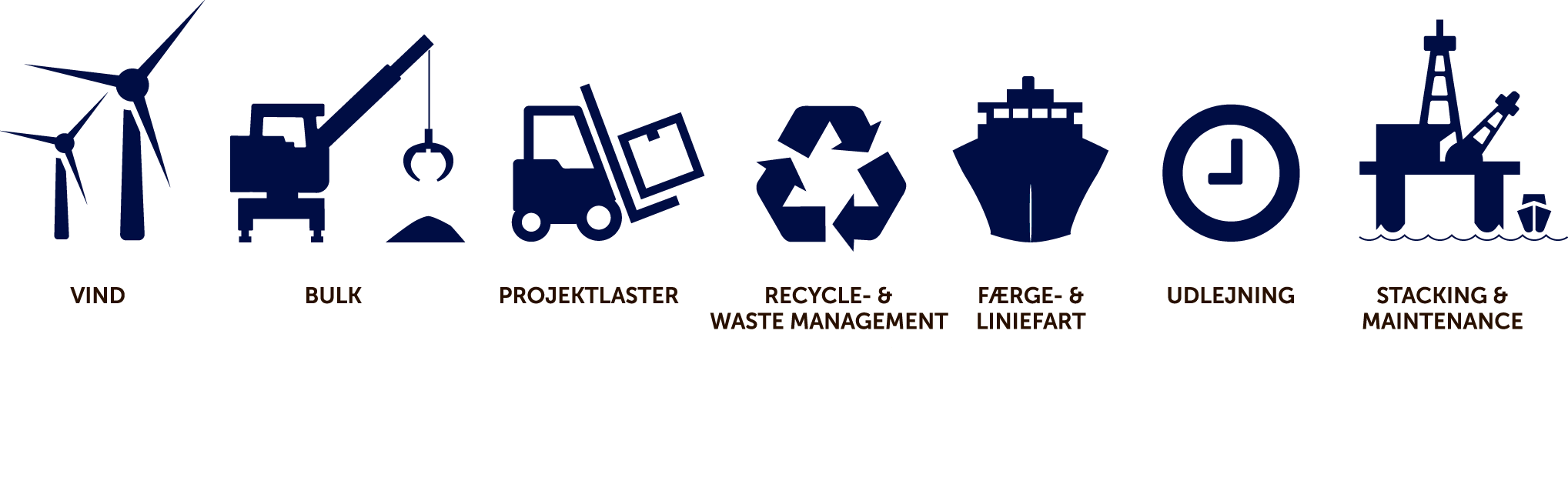 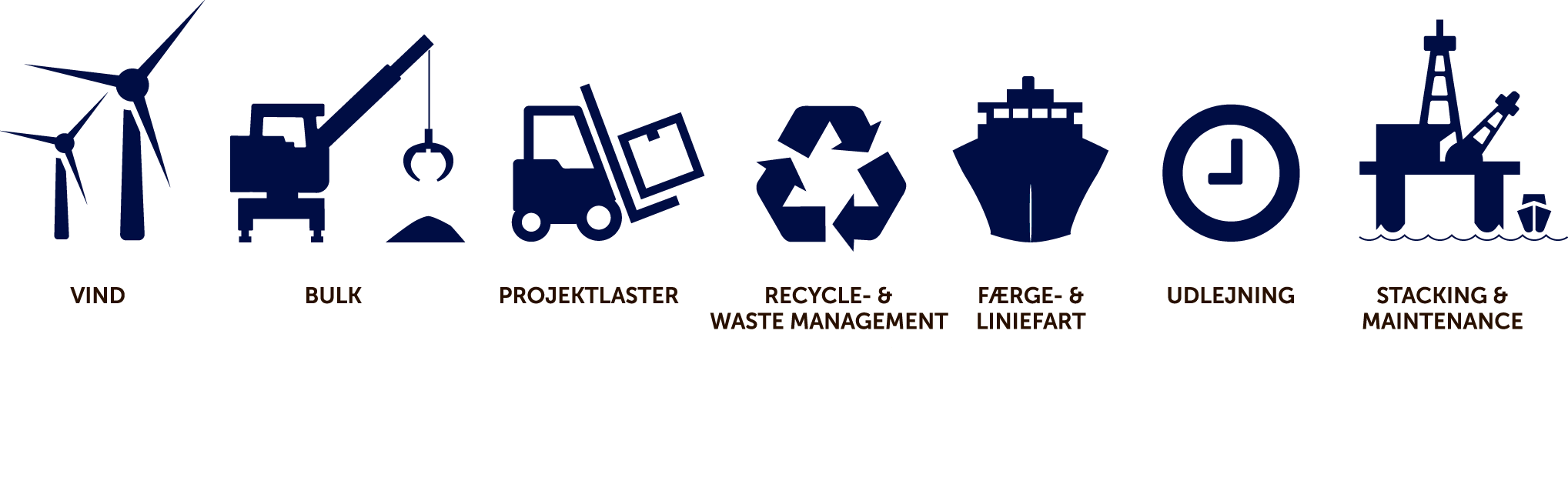 Fokusområder
PROJEKT-
LASTER
RECYCLE & WASTE MANAGEMENT
STACKING & MAINTENANCE
FÆRGE- OG LINIEFART
UDLEJNING
BULK
VIND
Fokus:
Fokusområder 2019
Nuværende kunder/forretning
Optimeres
Indtjening
Areal disponering (bl.a. ”værftsområde”) 
Effektiv, proaktiv miljøbehandling
Actions
2019-2020
Effektivitet
Fokusområder 2019-2020
Strategiske kunder
Udbygning i fremtidenDifferentiering & vækst
Generel bulk
Rigge repair & stacking
Dekommissionering rigge / vind / recycling / genindvinding generelt
Nye RO/RO (ROPAX) færgeruter (Hundested/Halmstad)
Projektlaster 
Vindmølle – projektafskibninger / assembly / produktion
Positionering
MISSION: Vi driver havne- og infrastrukturvirksomhed på et bæredygtigt grundlag – økonomisk, miljø- og samfundsmæssigt. Vi bidrager til lokal og regional vækst, erhvervsudvikling og beskæftigelse og sikrer infrastruktur-afhængige erhverv optimal adgang til den blå motorvej.
VÆRDIER: Vi er innovative og modige og kunderne skal opleve os som handlekraftige, engagerede og resultatorienterede. Der er en høj grad af sikkerhed og professionalisme i opgaveløsningen. Vi udviser respekt, er ærlige, loyale og troværdige og praktiserer stor åbenhed.
Fundament
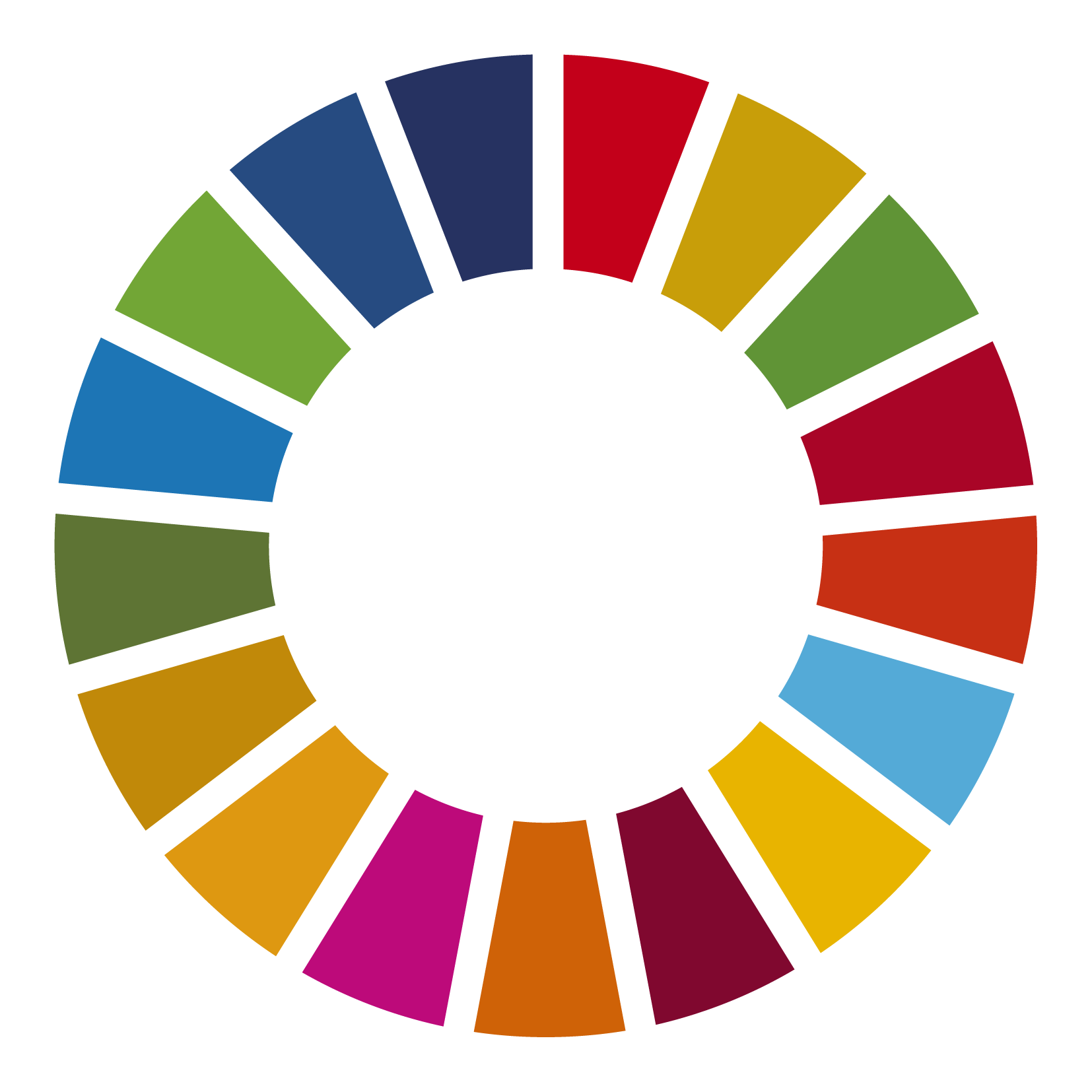 FOKUSOMRÅDER
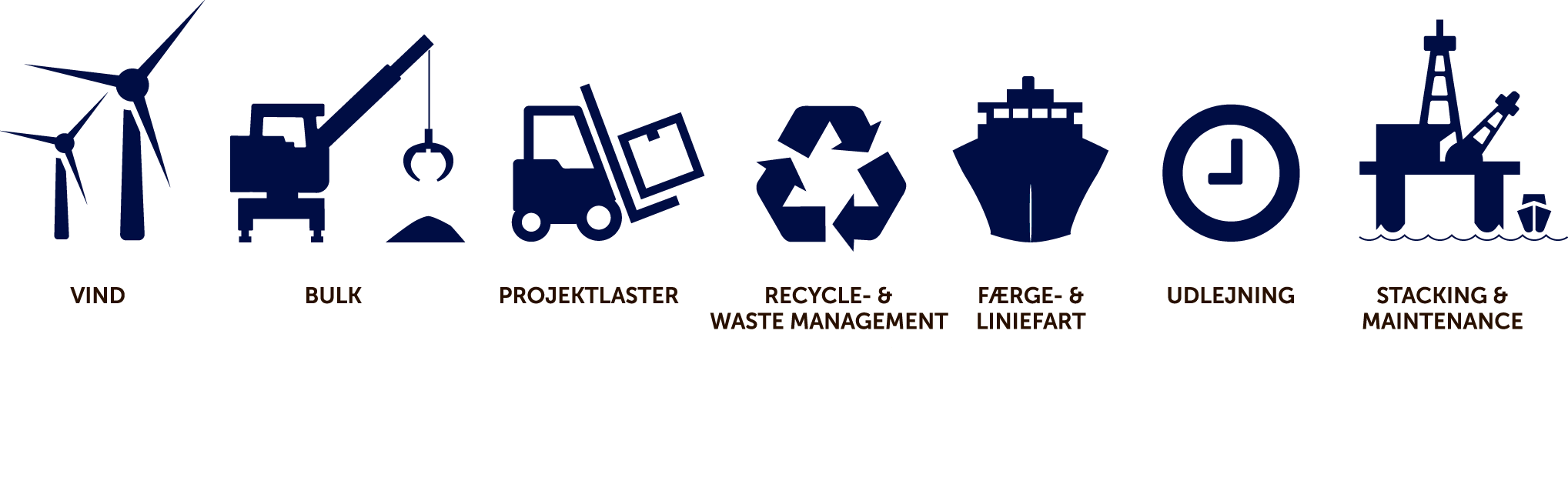 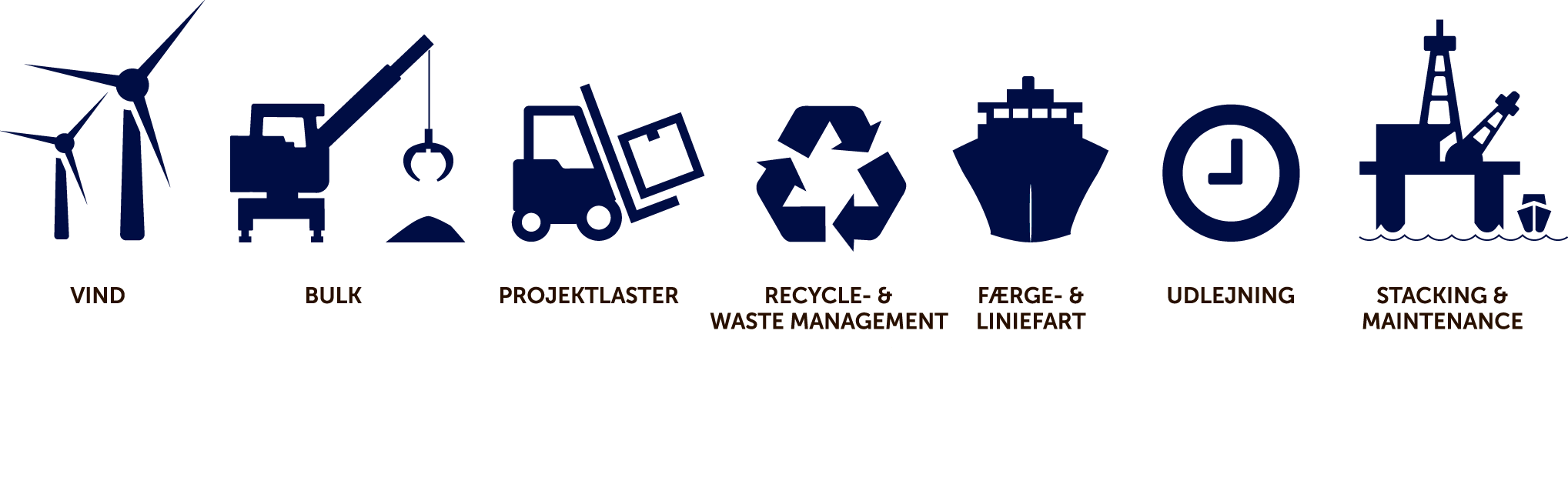 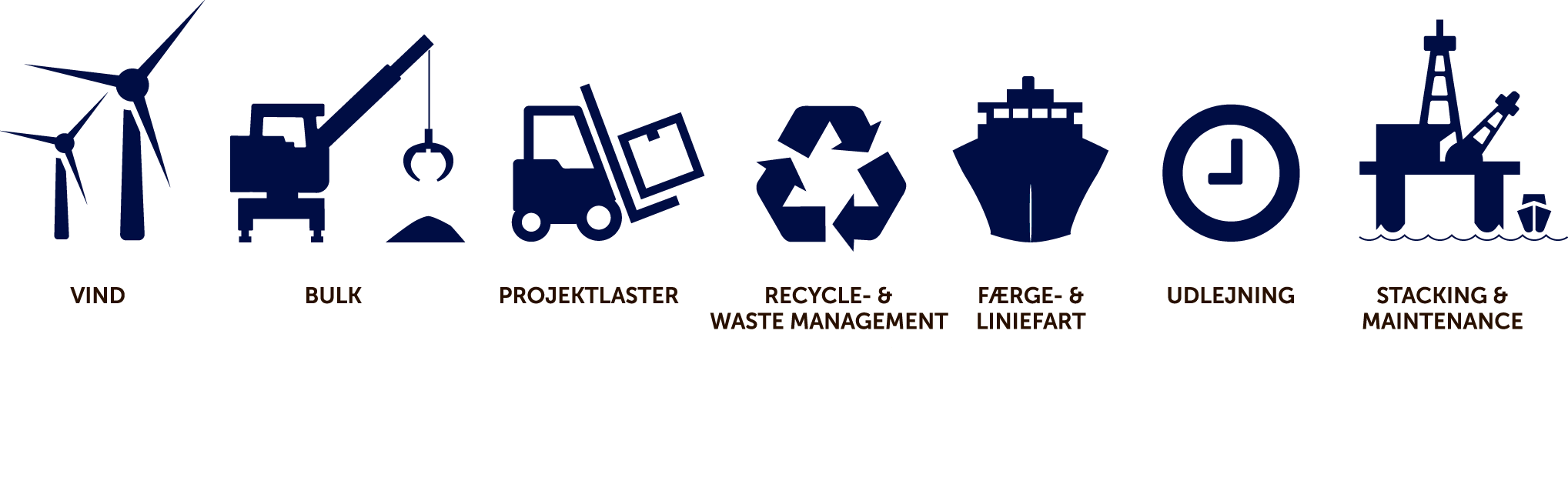 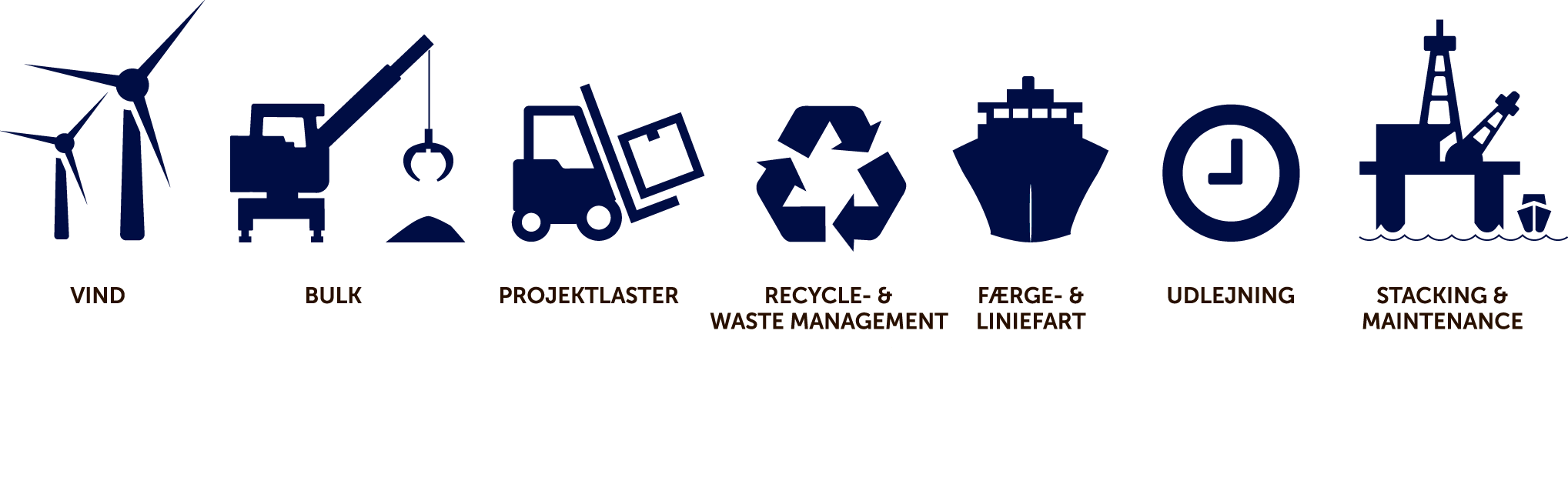 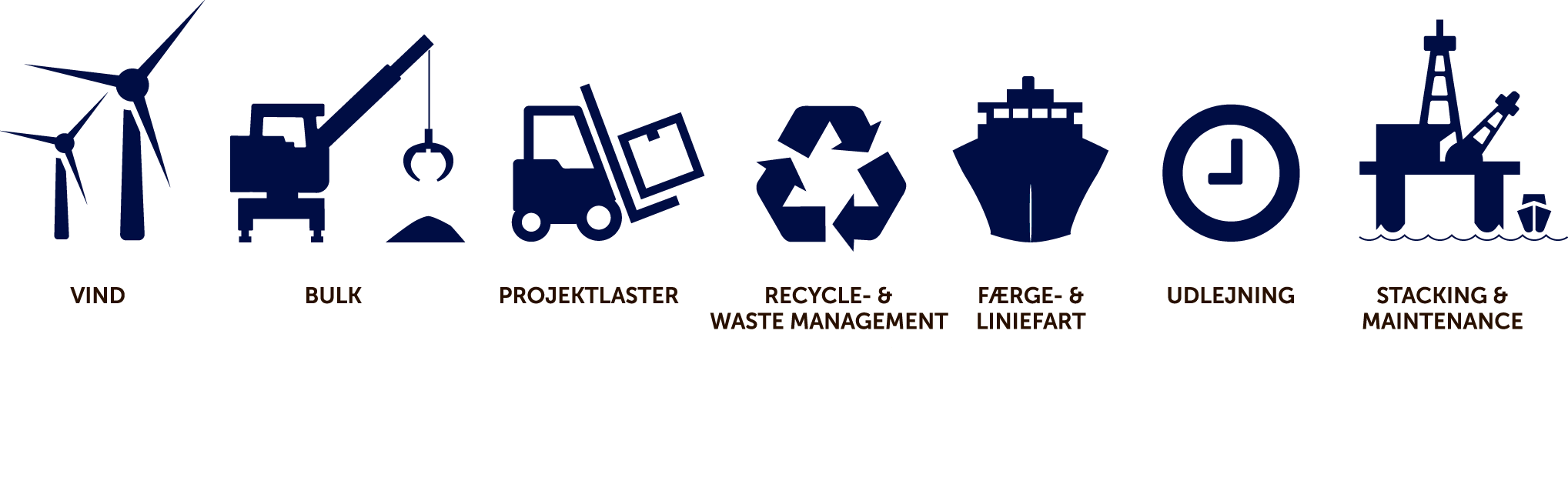 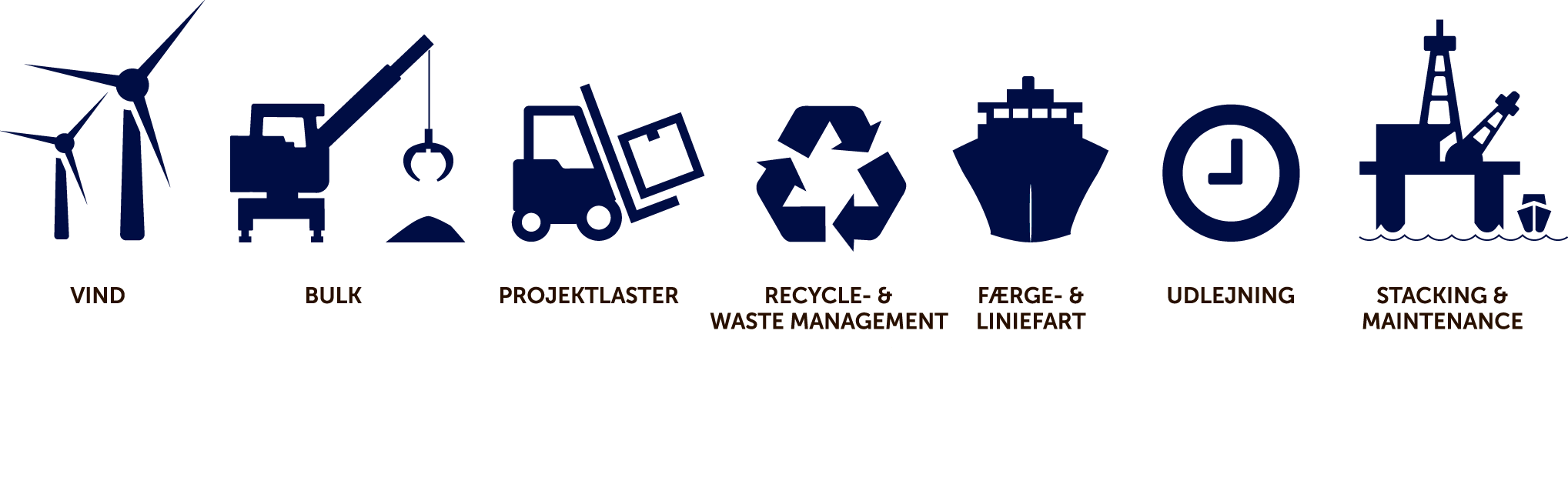 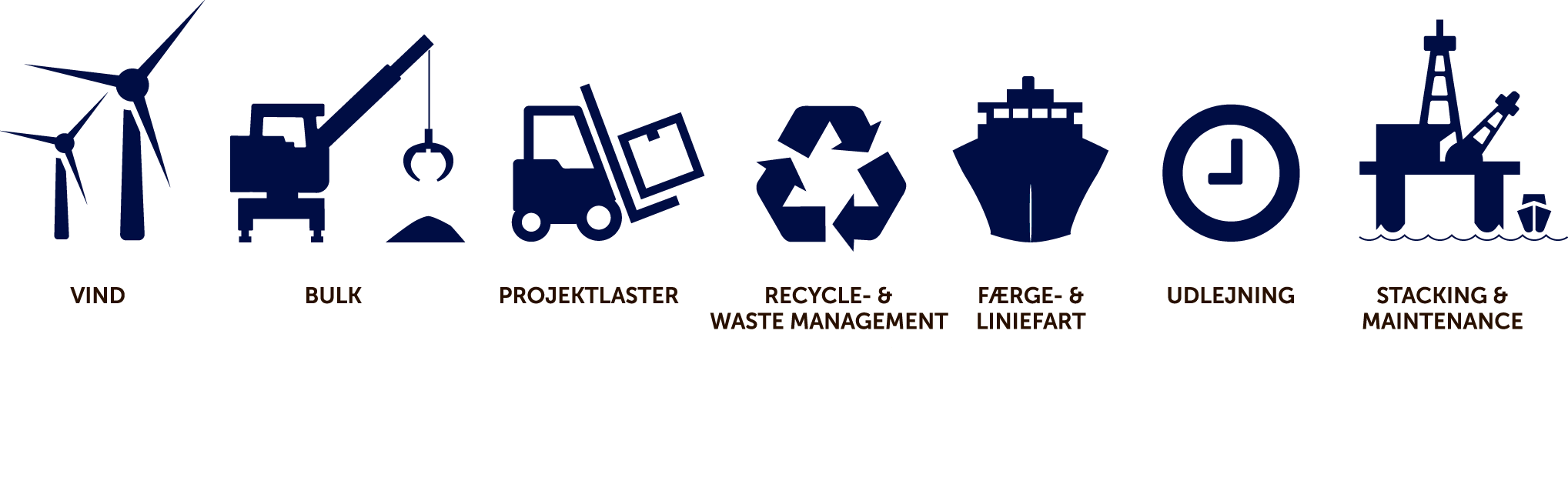 VIND
BULK
PROJEKT-LASTER
RECYCLE- & WASTE MANAGEMENT
FÆRGE- & LINIEFART
UDLEJNING
STACKING & MAINTENANCE
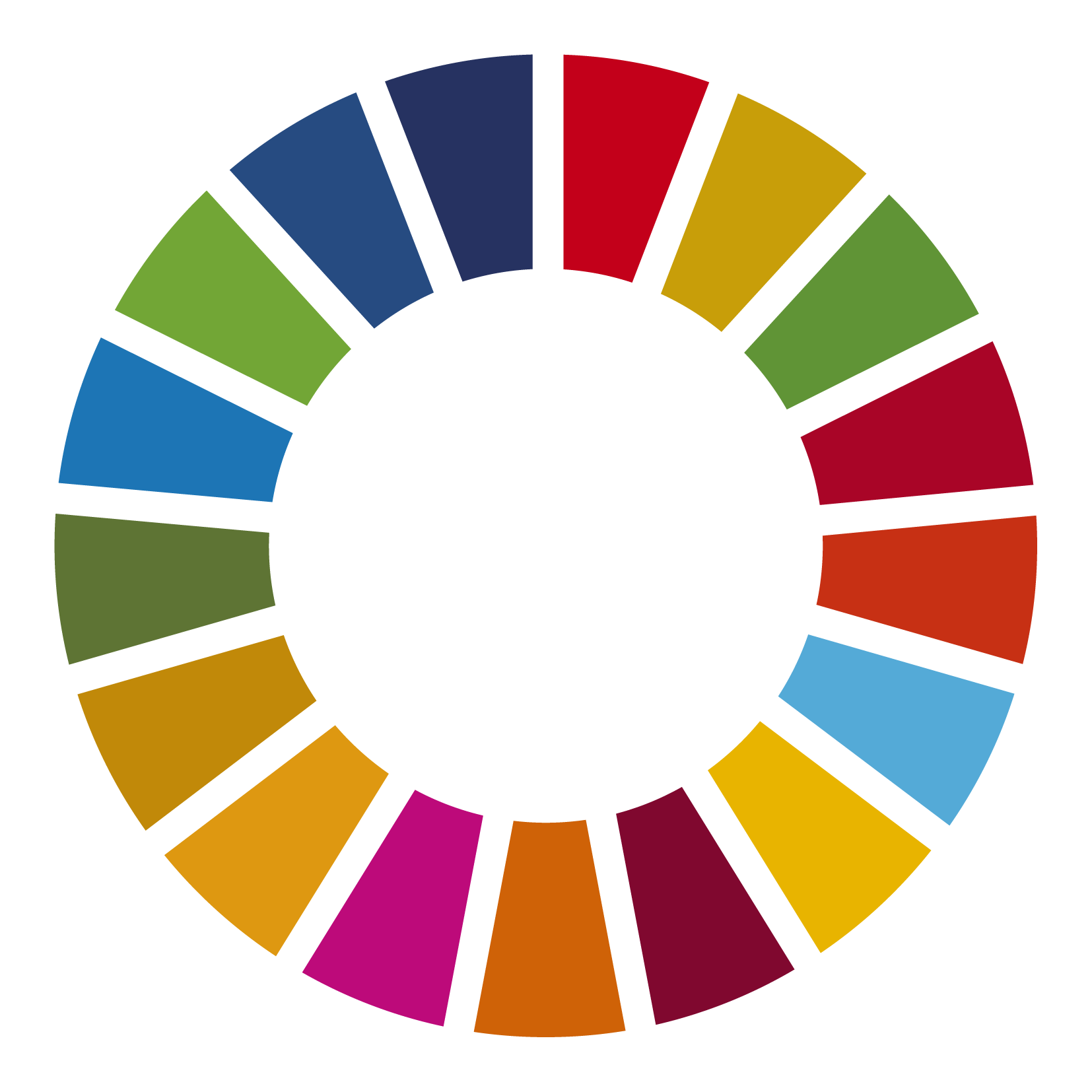 CSRCorporate Social Responsibility
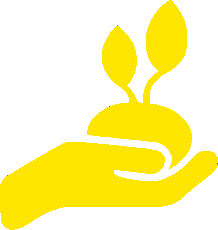 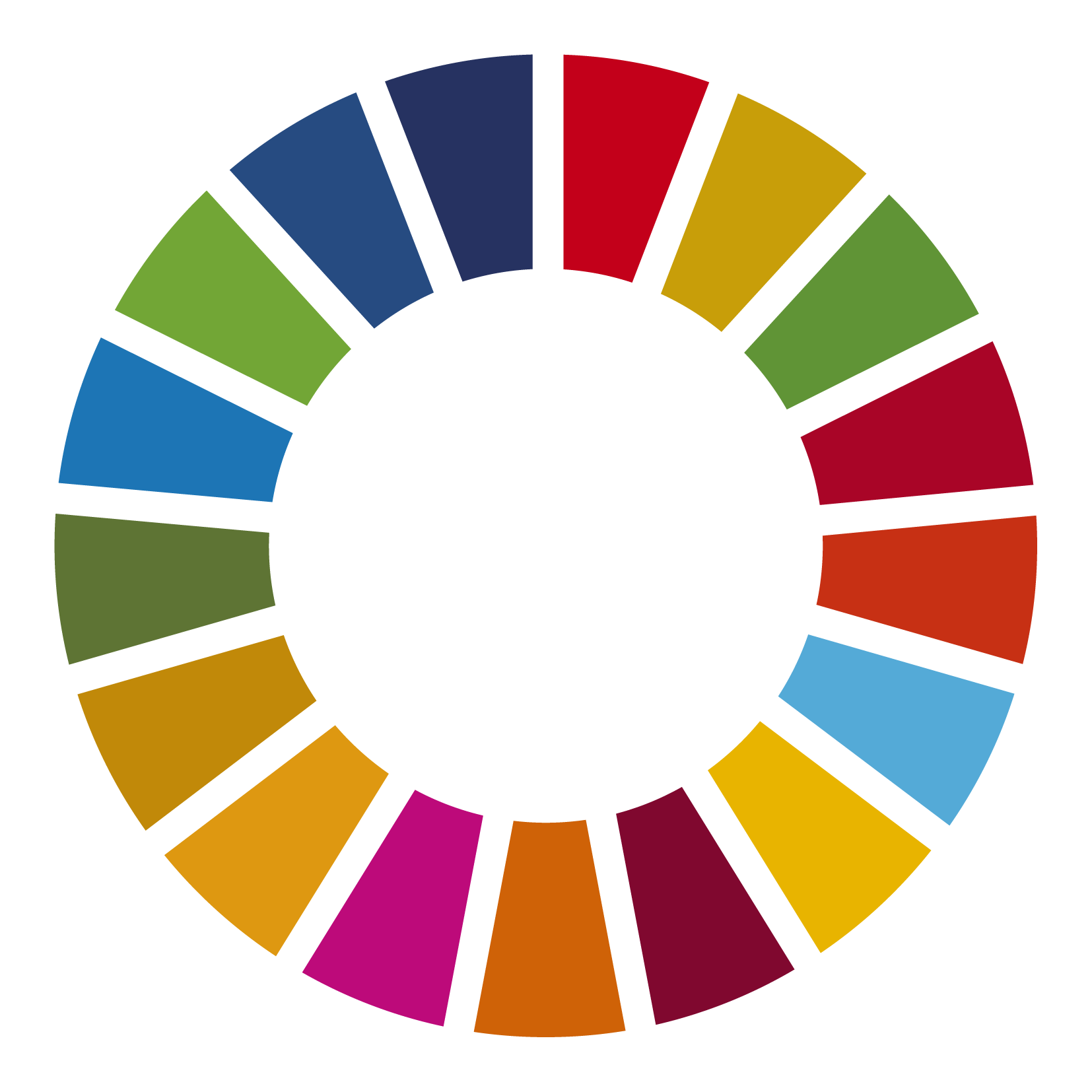 FN’S 17 VERDENSMÅL
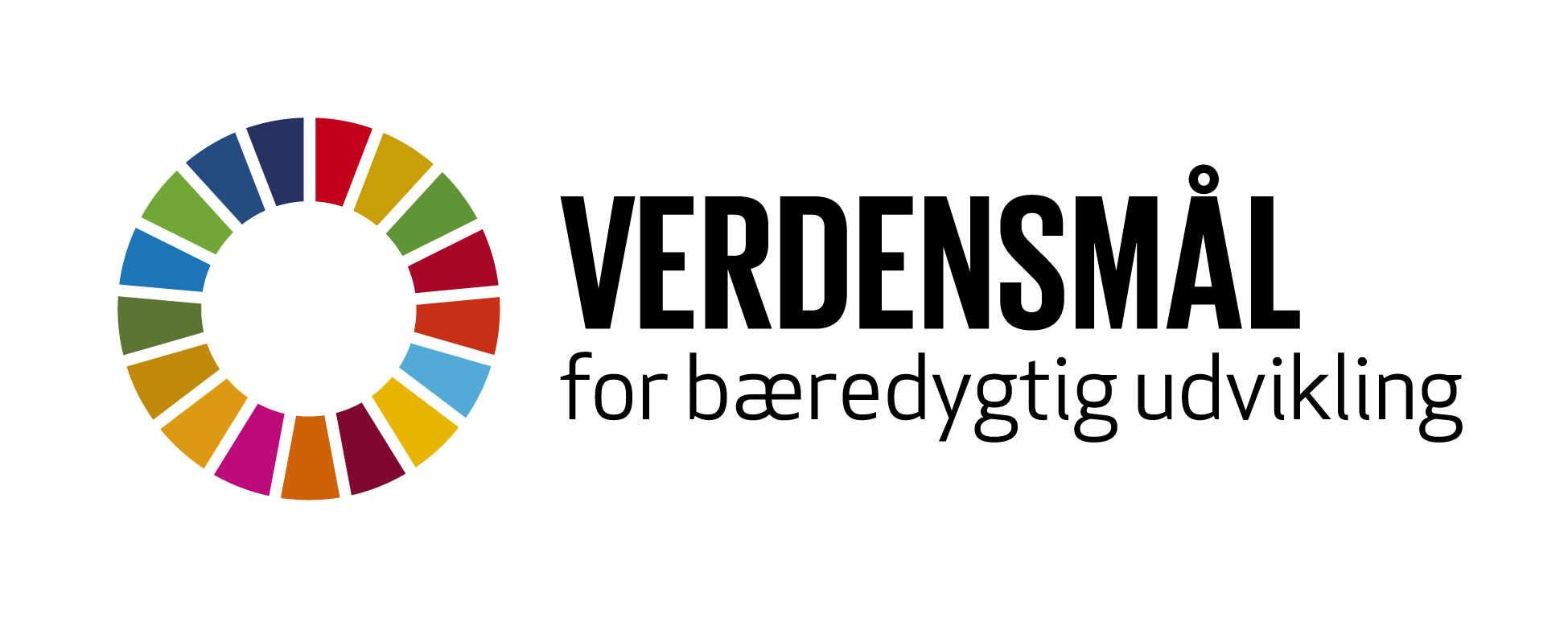 FN’S 17 VERDENSMÅL
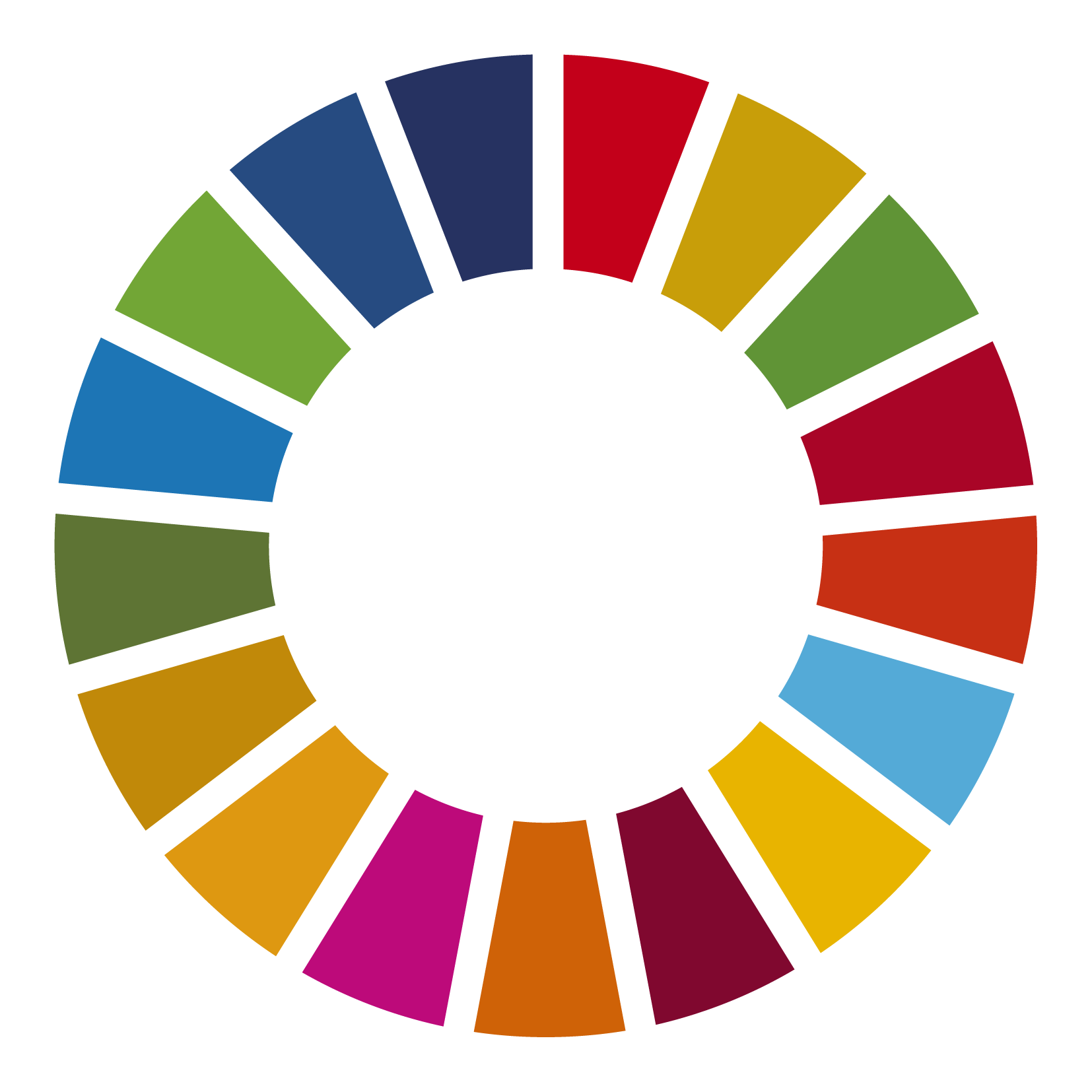 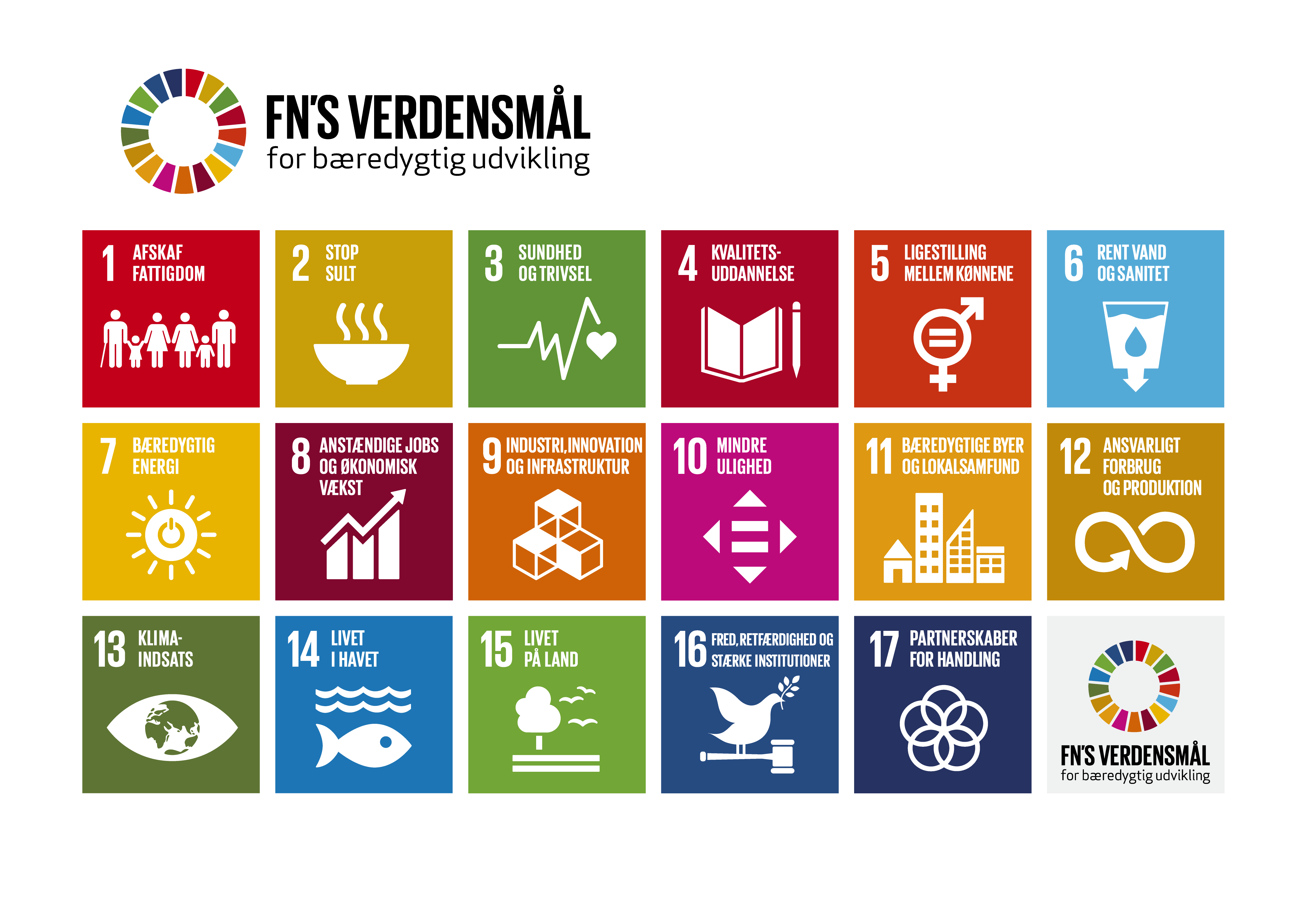 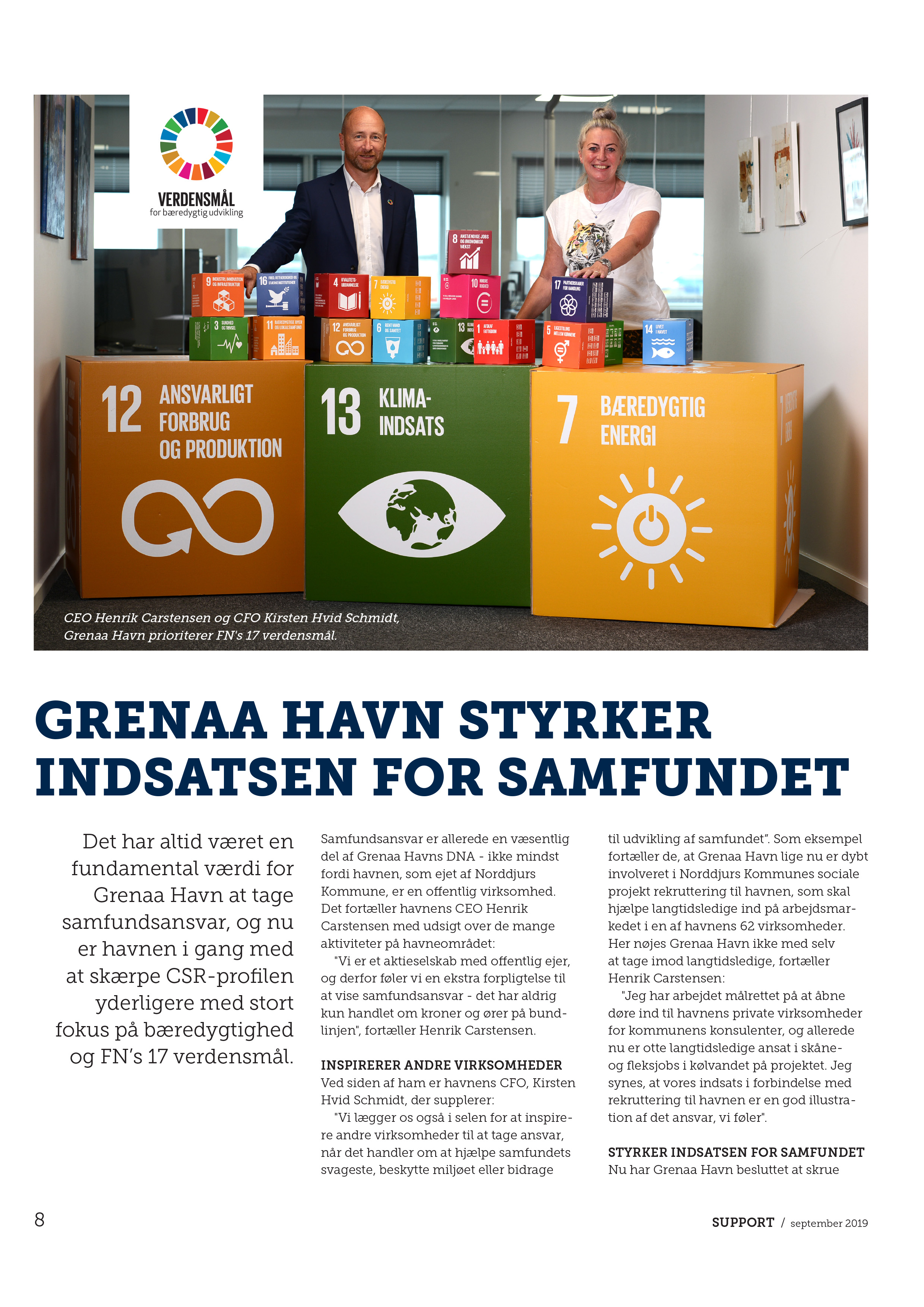 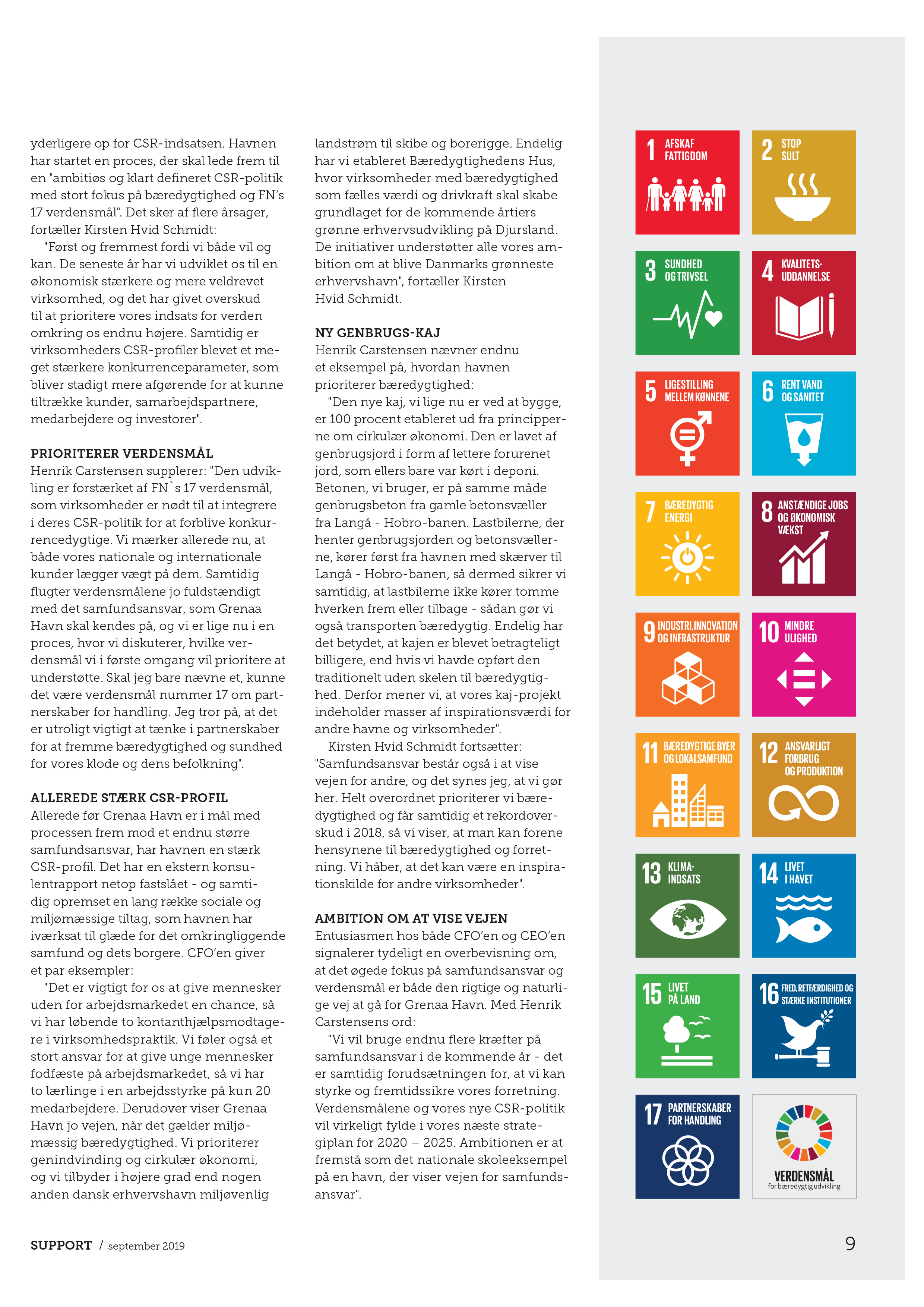 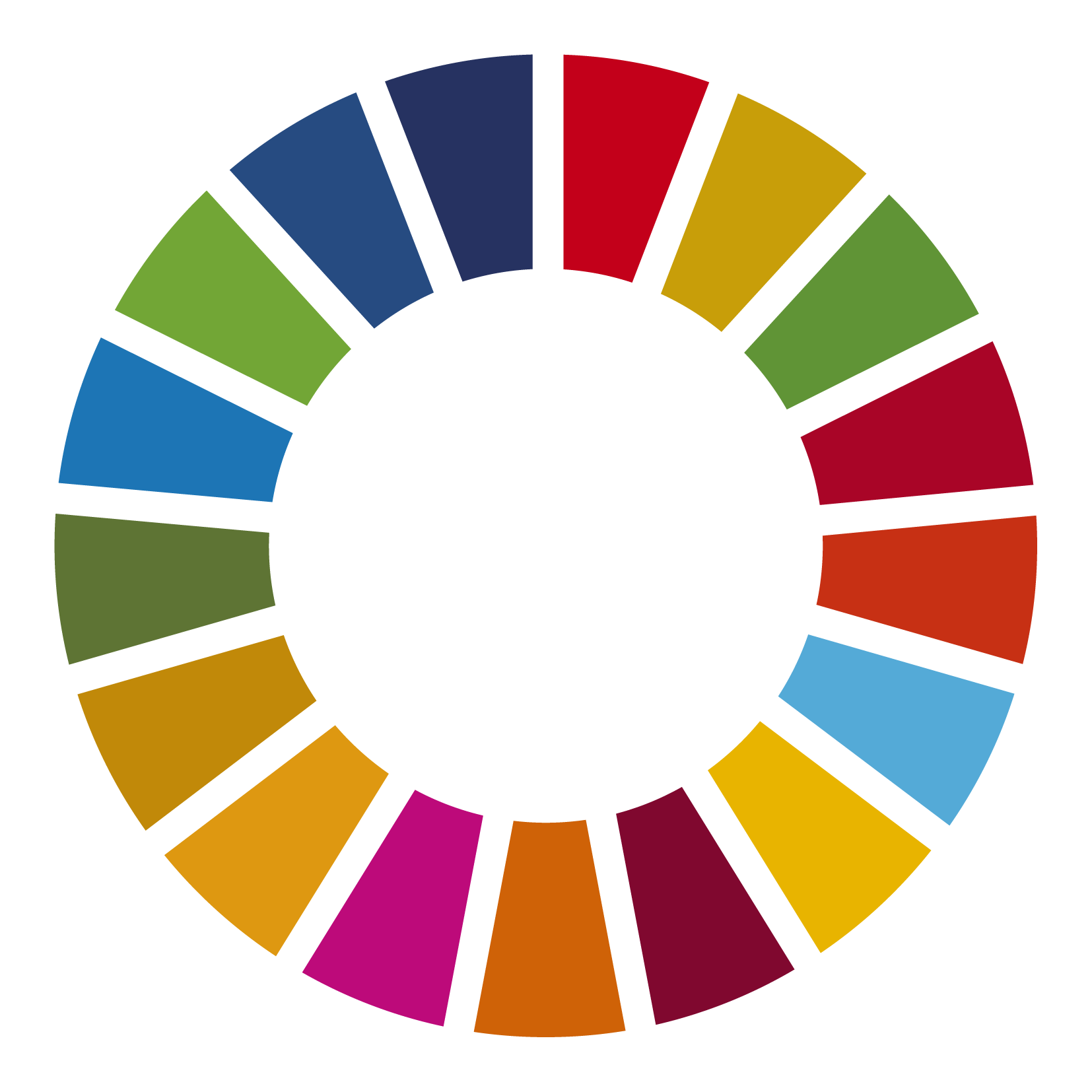 CIRKULÆR ØKONOMI I PRAKSIS
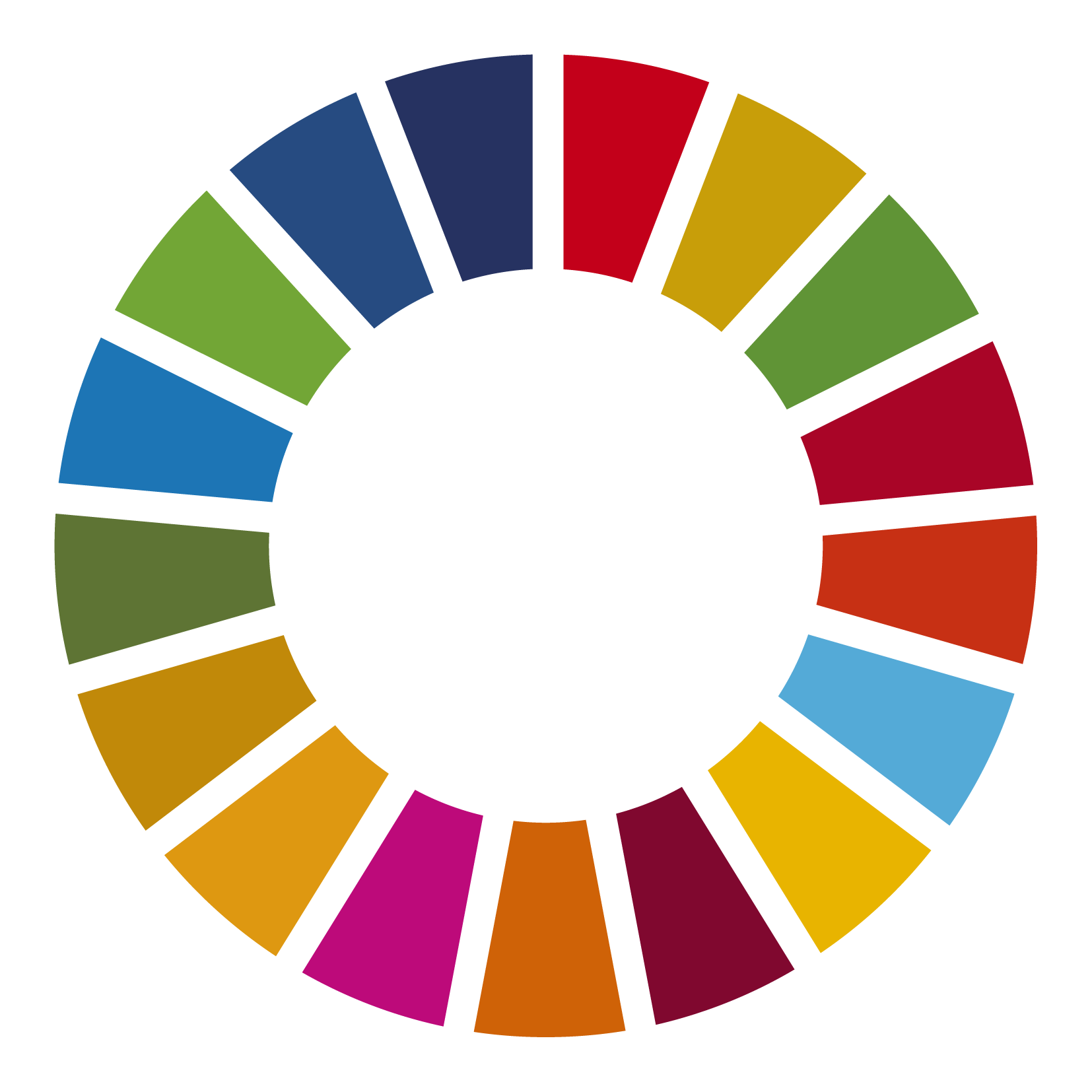 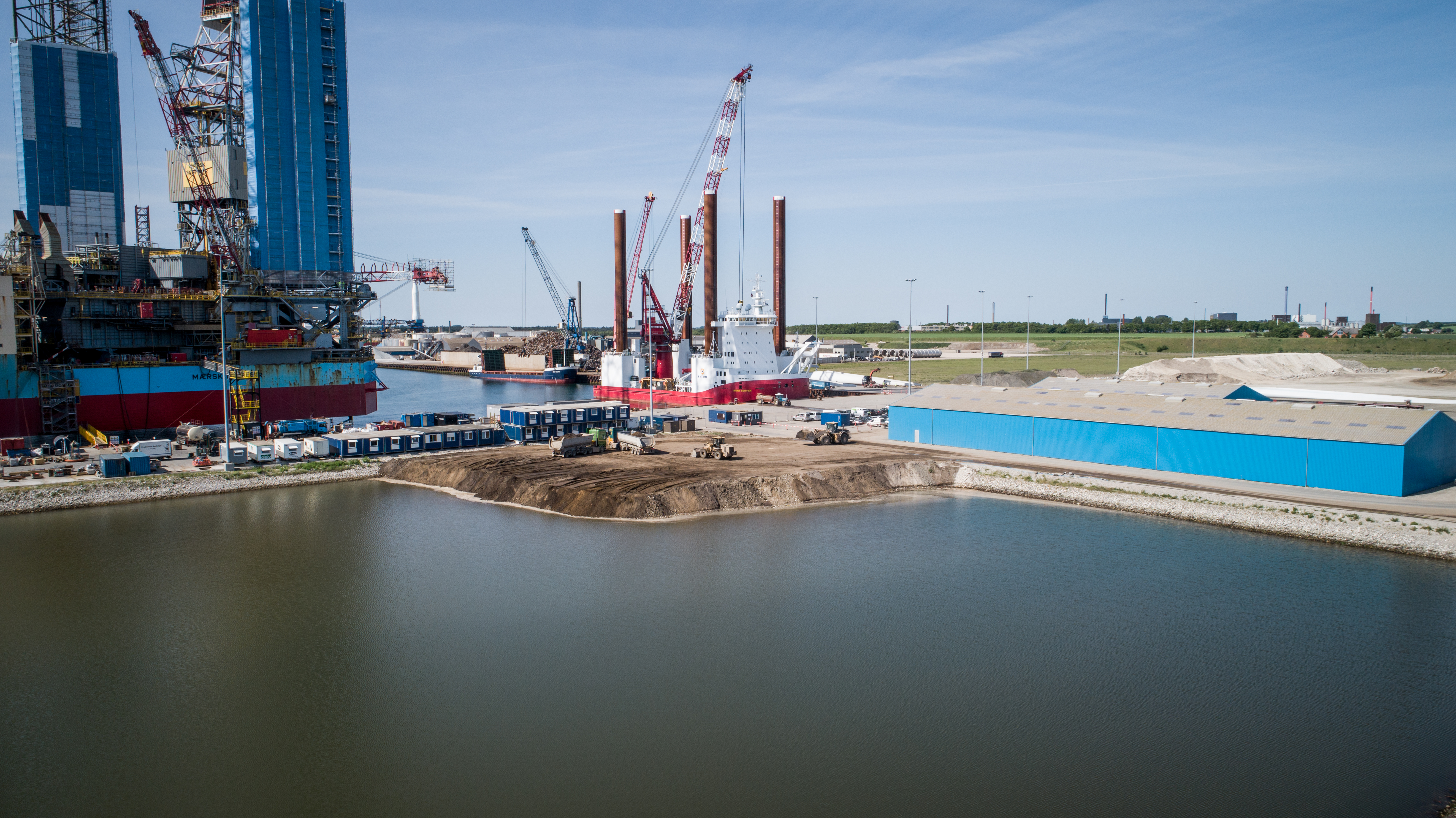 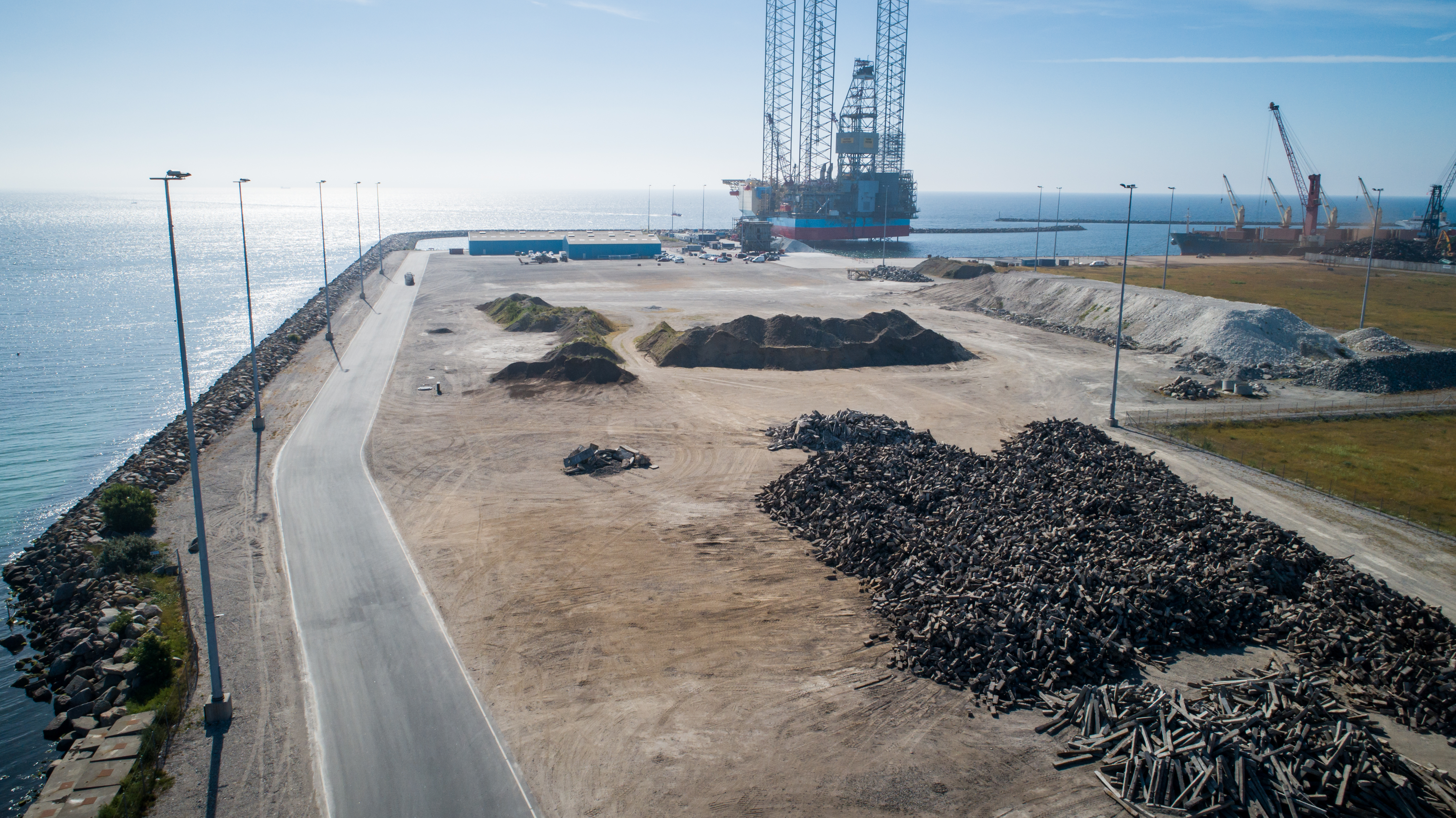 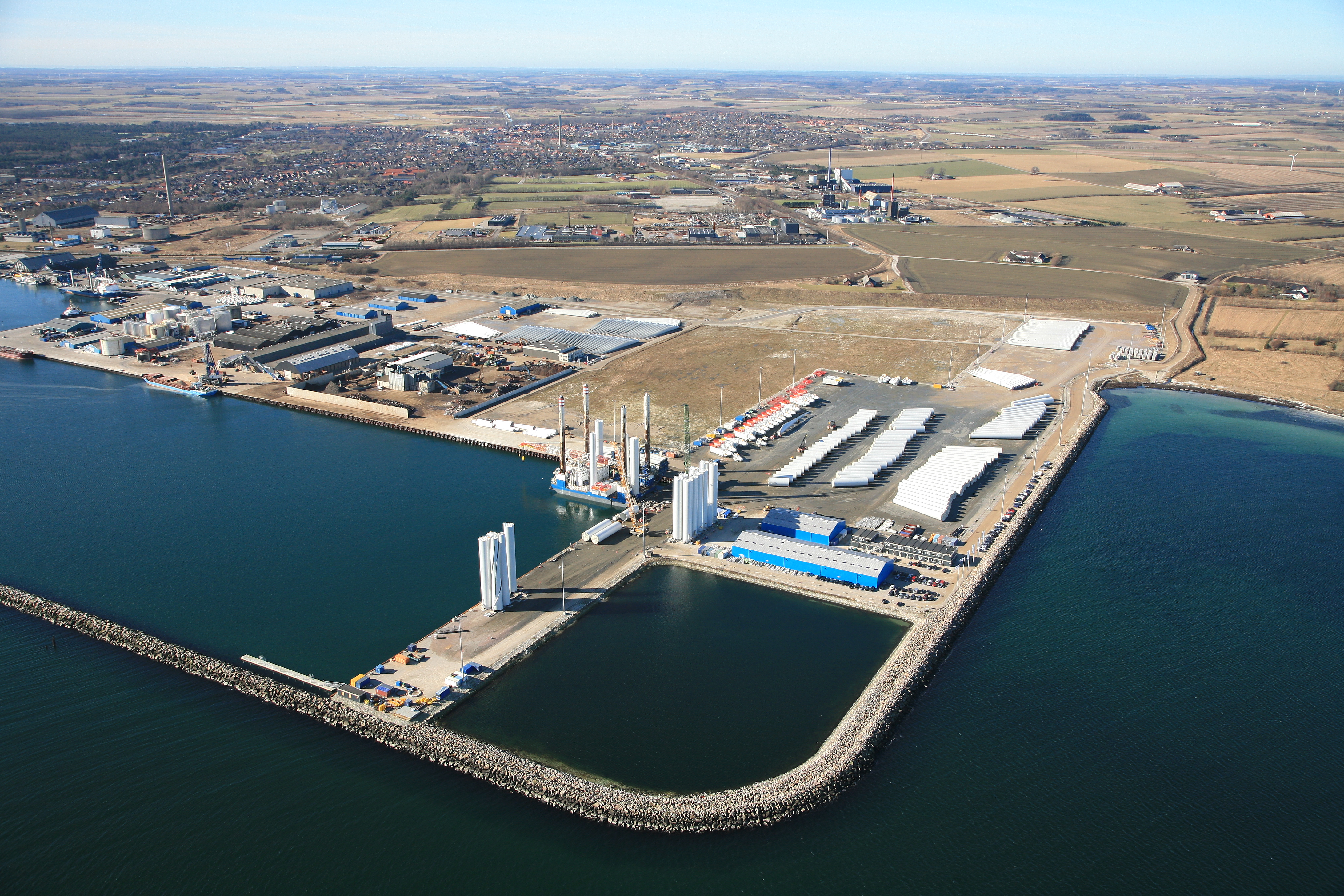 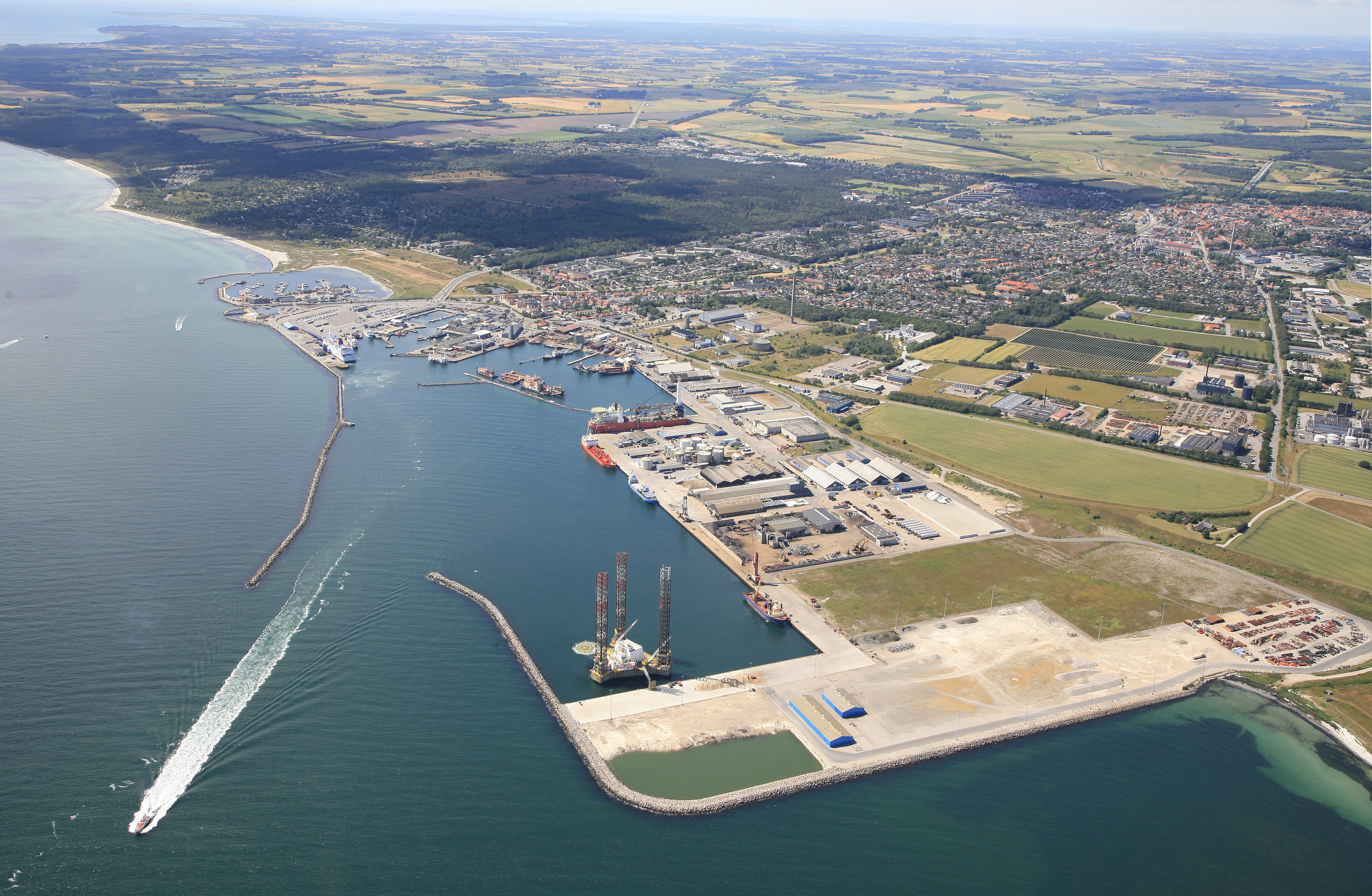 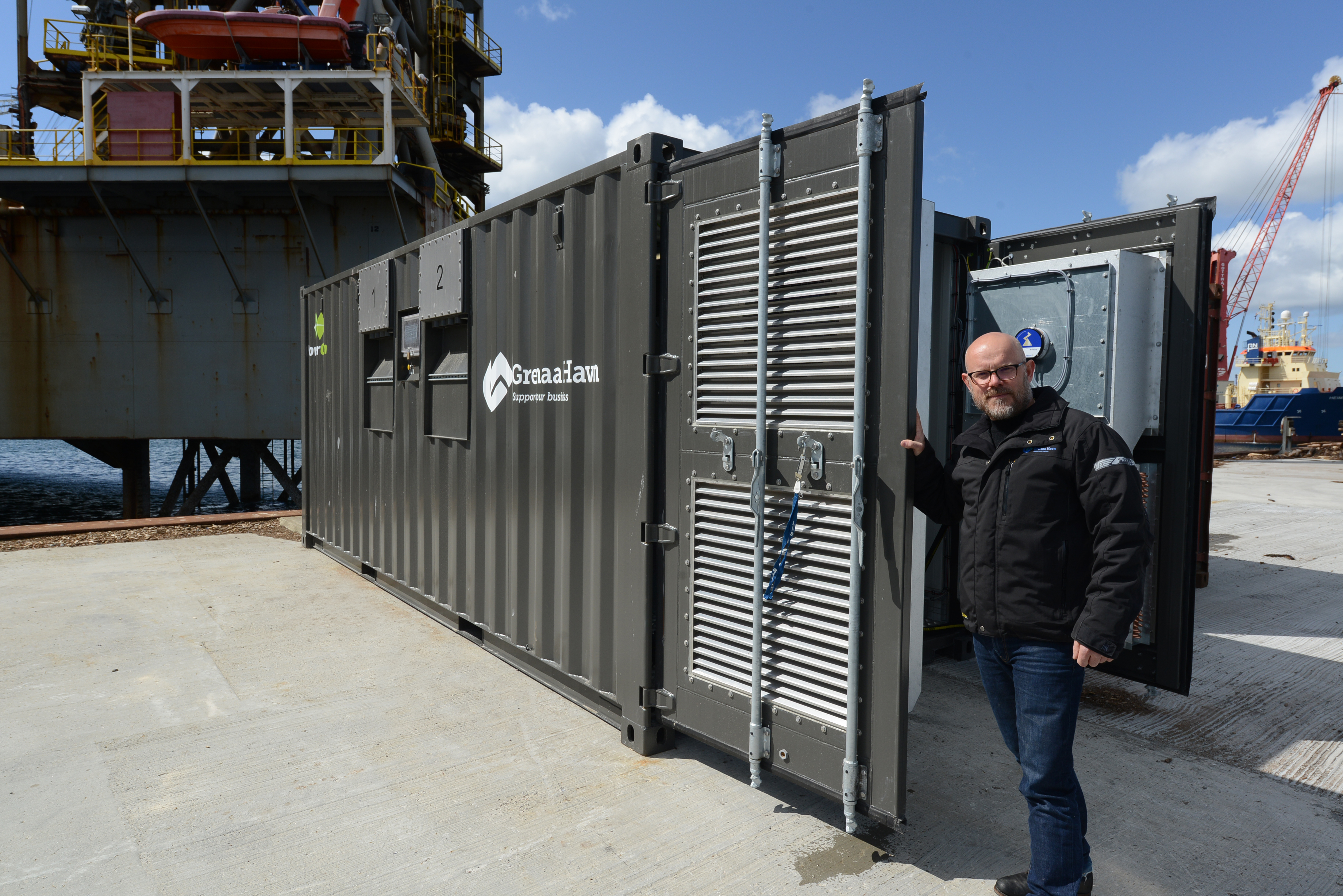 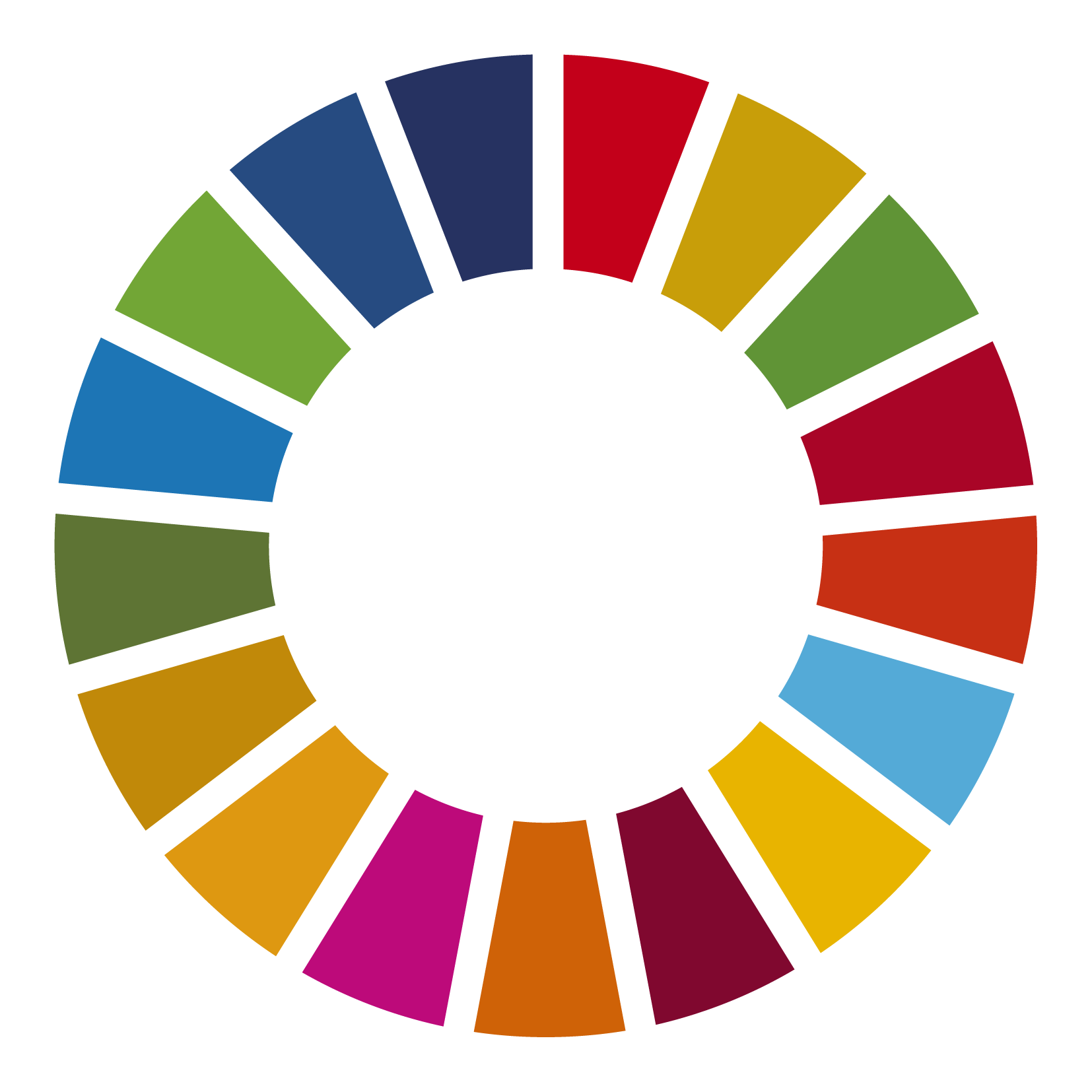 MOBILT LANDSTRØMS-ANLÆG
Danmarks første mobile landstrømsanlæg
Det største i en dansk erhvervshavn 
2 enheder kan tilkobles på en gang
Mulighed for en ydelse på op til 2 x 1.000 kVa ved 230-690 v.
Alternativt op til 2.000 kVa til en enhed ved 230-690 v. 
Opkvalificering af stacking kapacitet
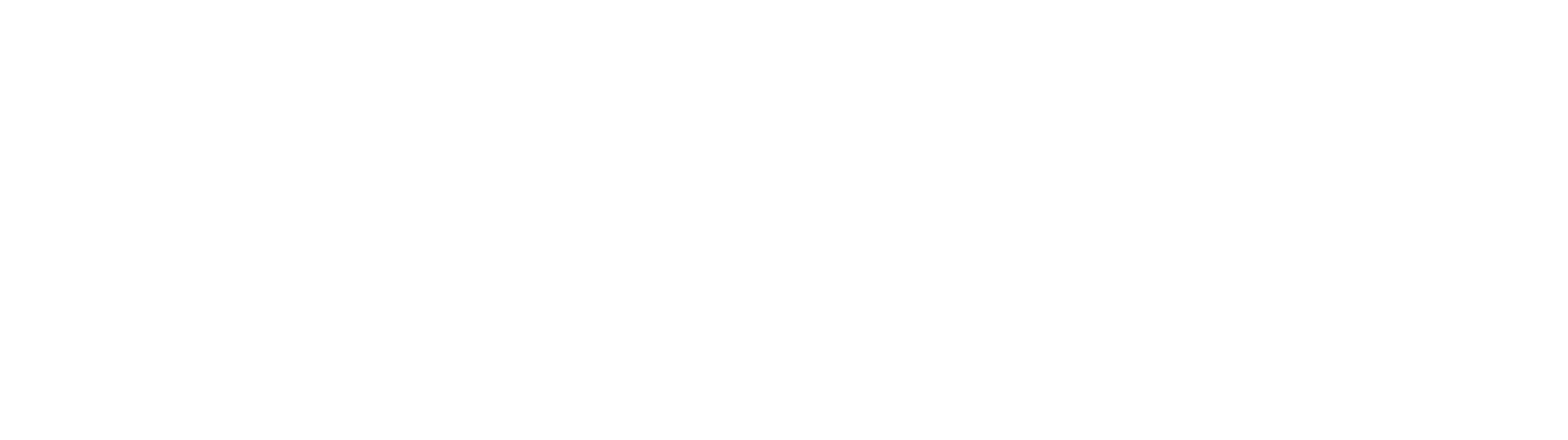 PLADS TIL SAMARBEJDE
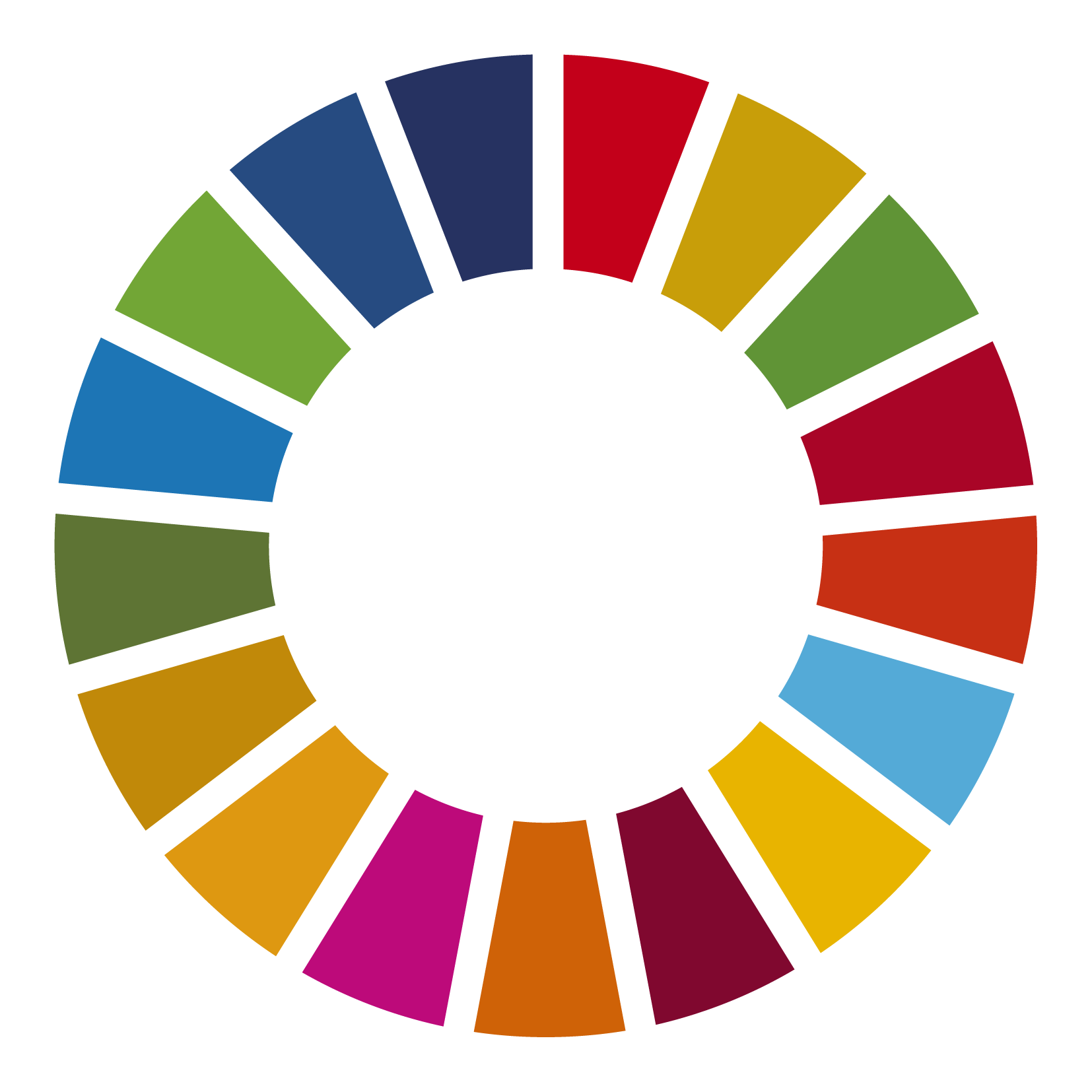 Et moderne virksomhedsfællesskab med et bæredygtigt værdisæt. 
Grenaa Havn vil med dette visionære udviklingsprojekt skabe rammerne for den fremtidige grønne erhvervsudvikling på Djursland. 
Virksomhedsfællesskabets helt unikke maritime beliggenhed
Miljømæssig bæredygtighed
Økonomisk bæredygtighed
Social bæredygtighed
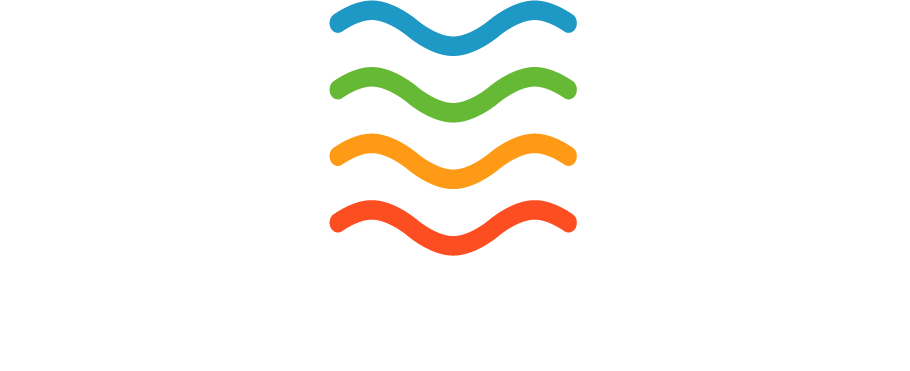 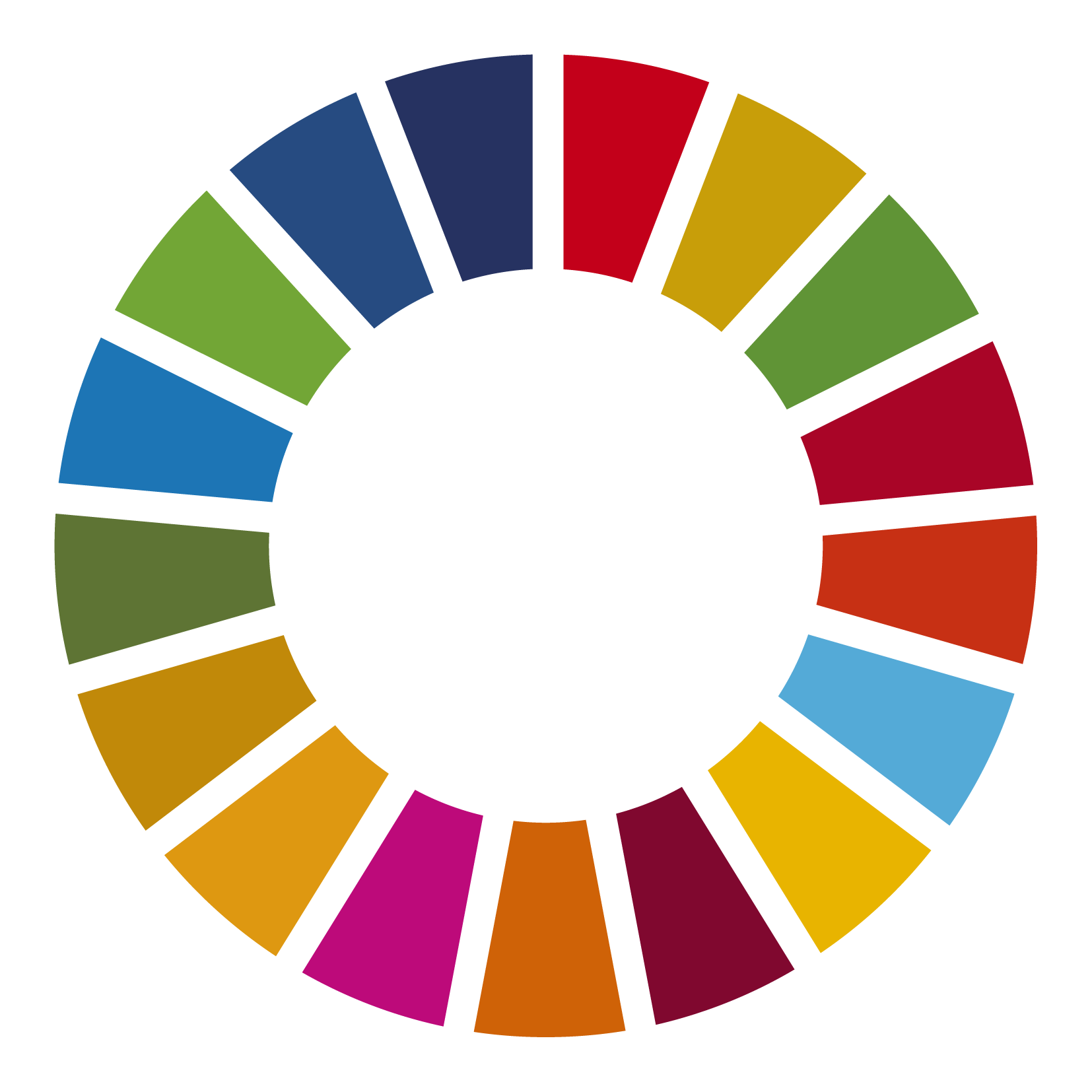 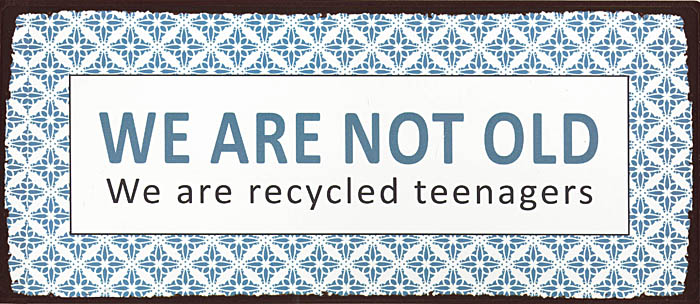 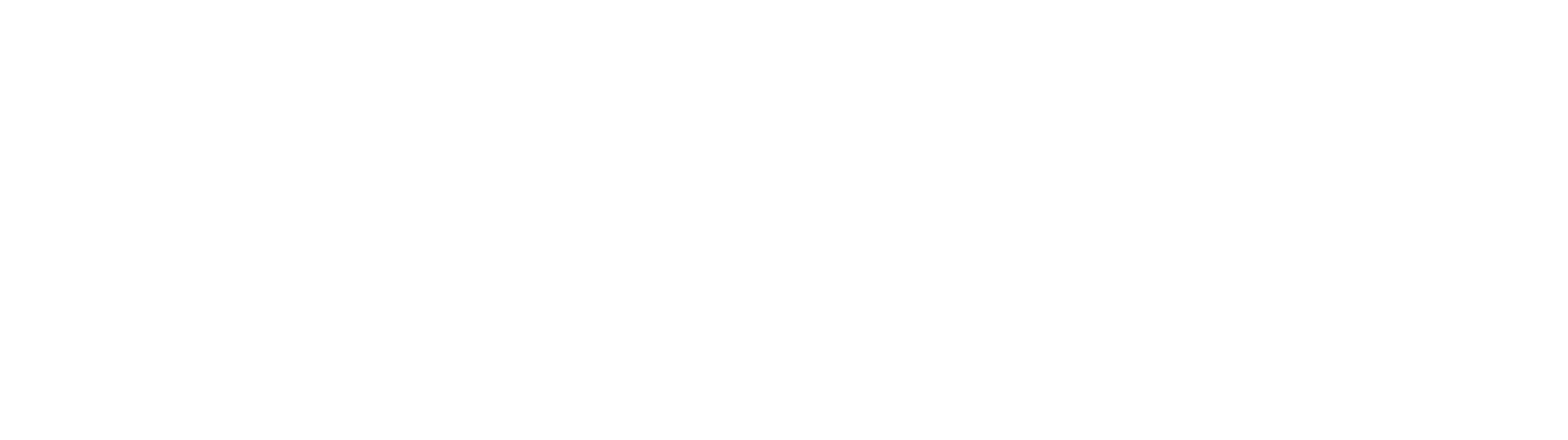 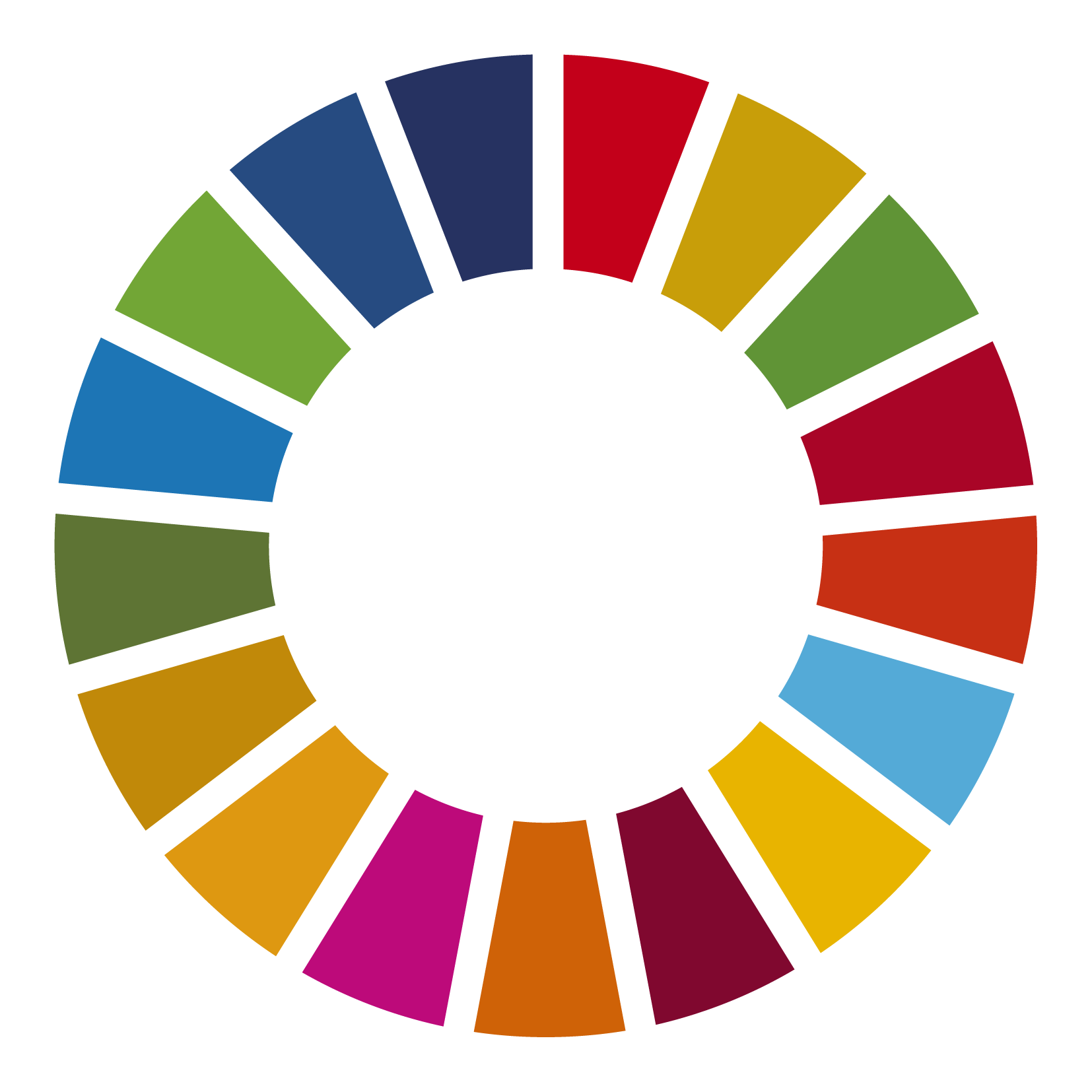 SUPPORT YOUR BUSINESS
viljen til at lykkes…
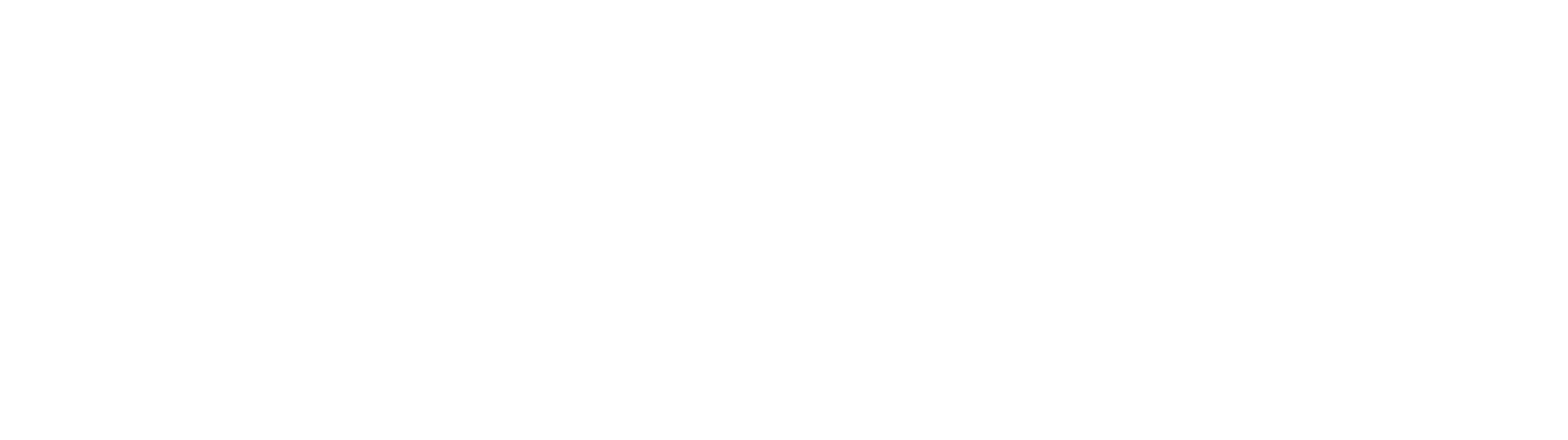 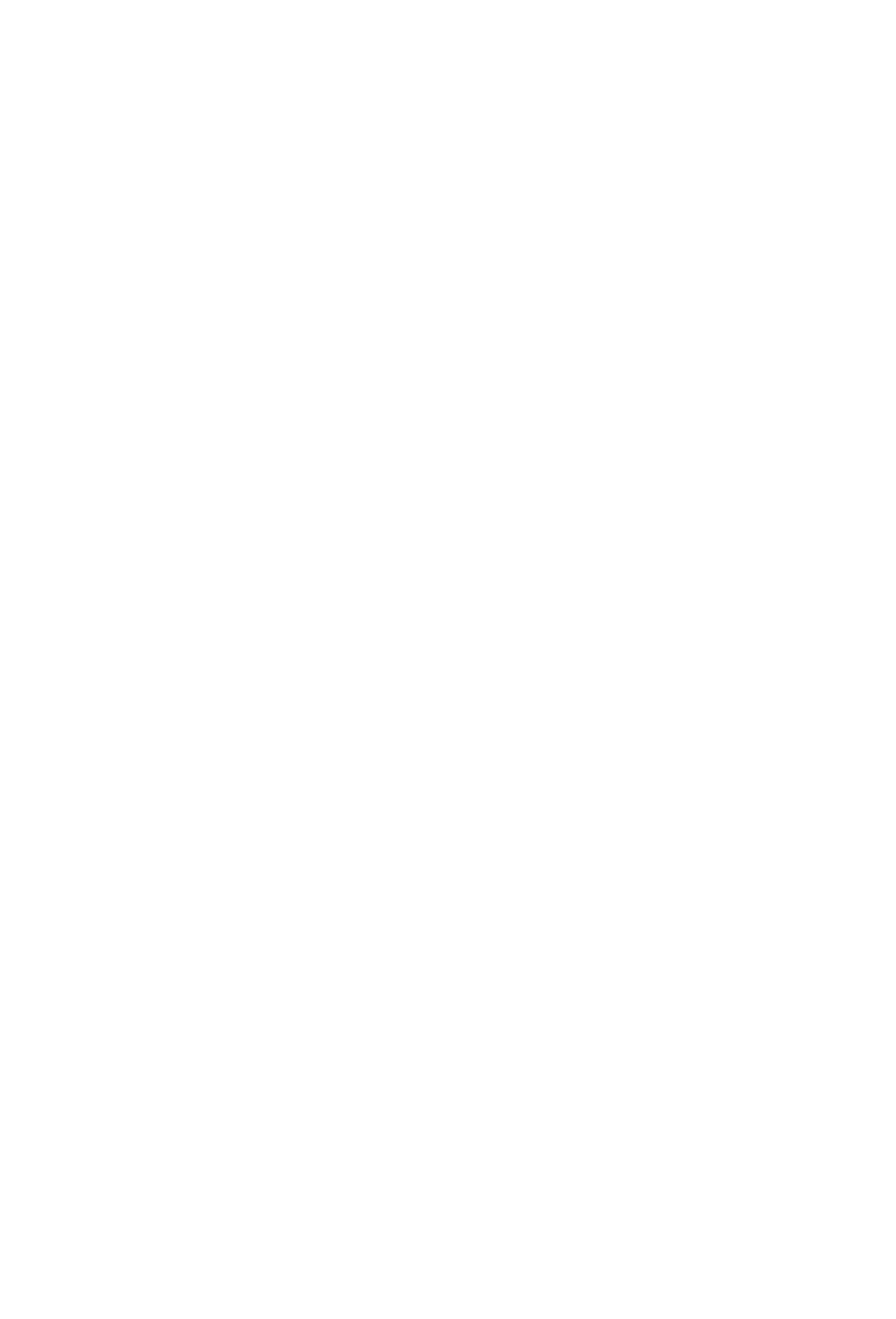 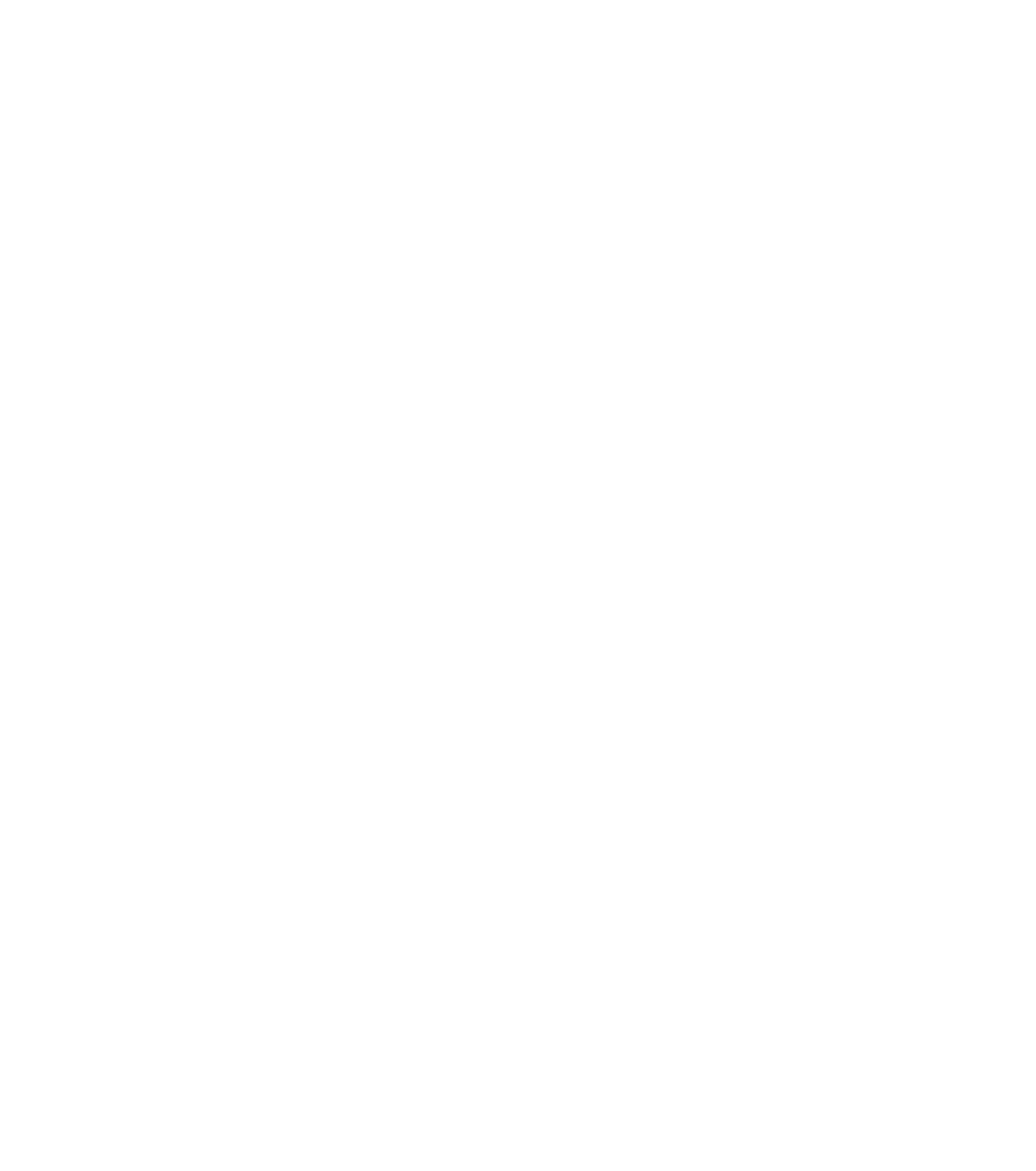 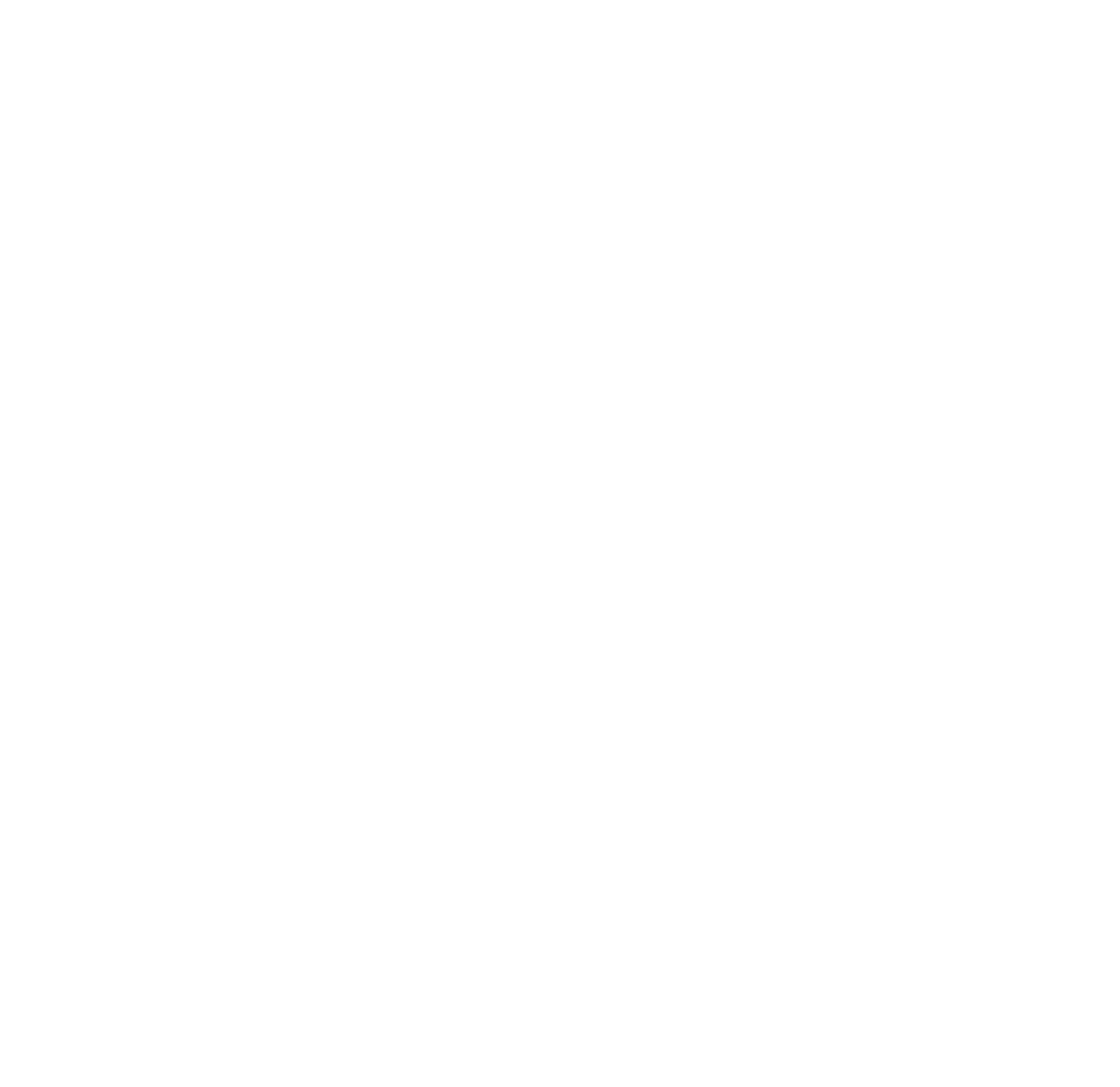